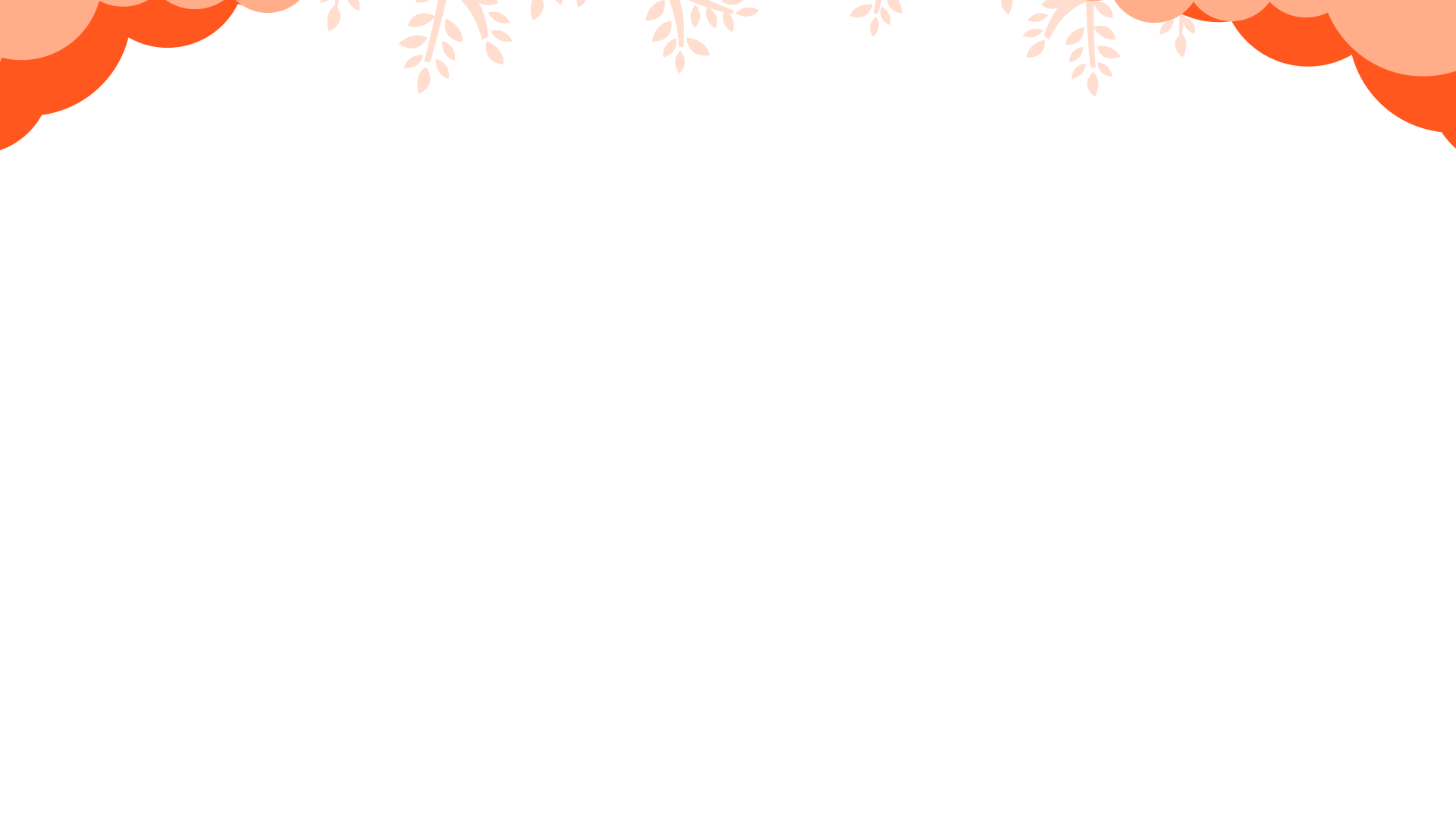 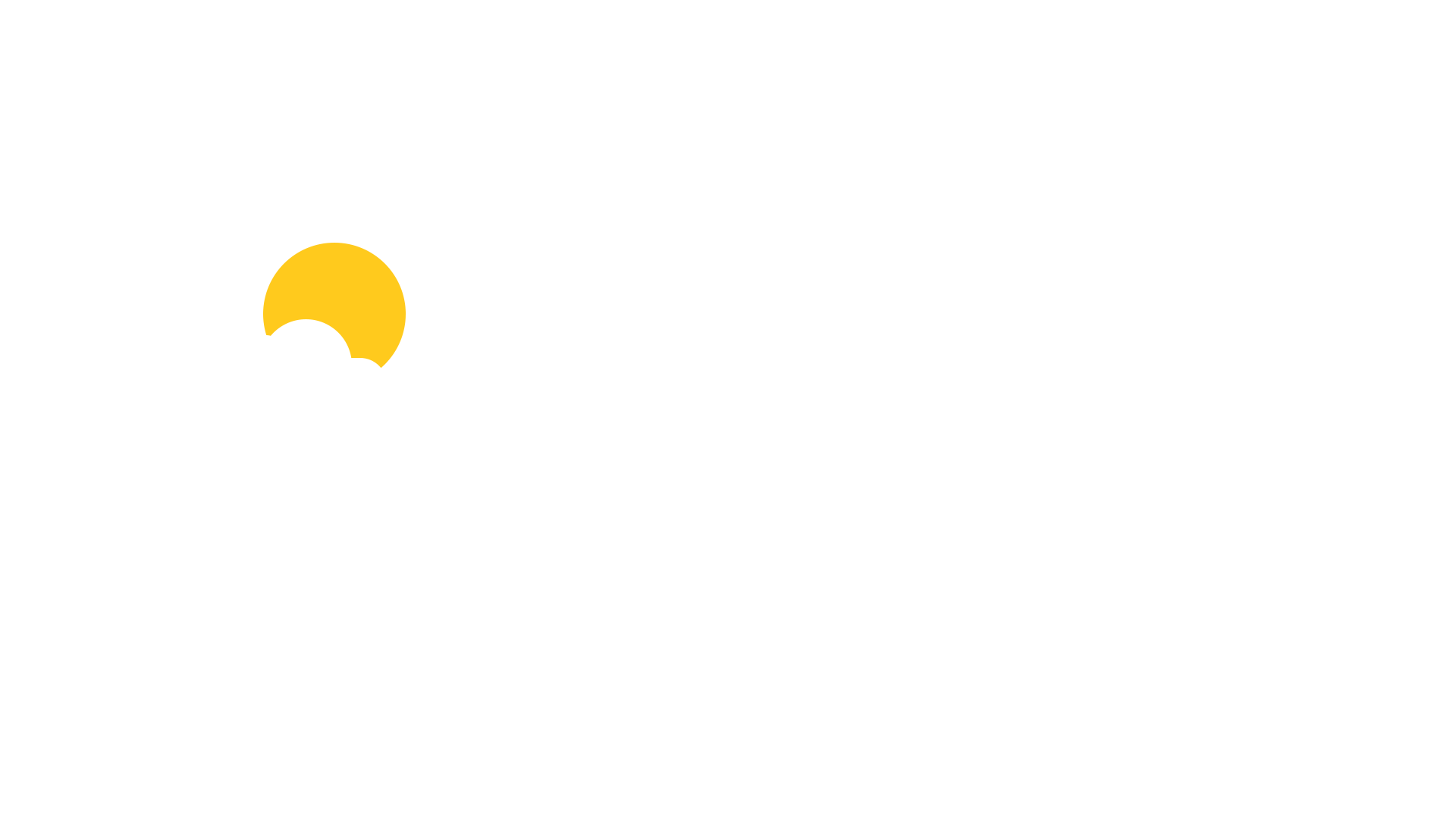 永远跟党走
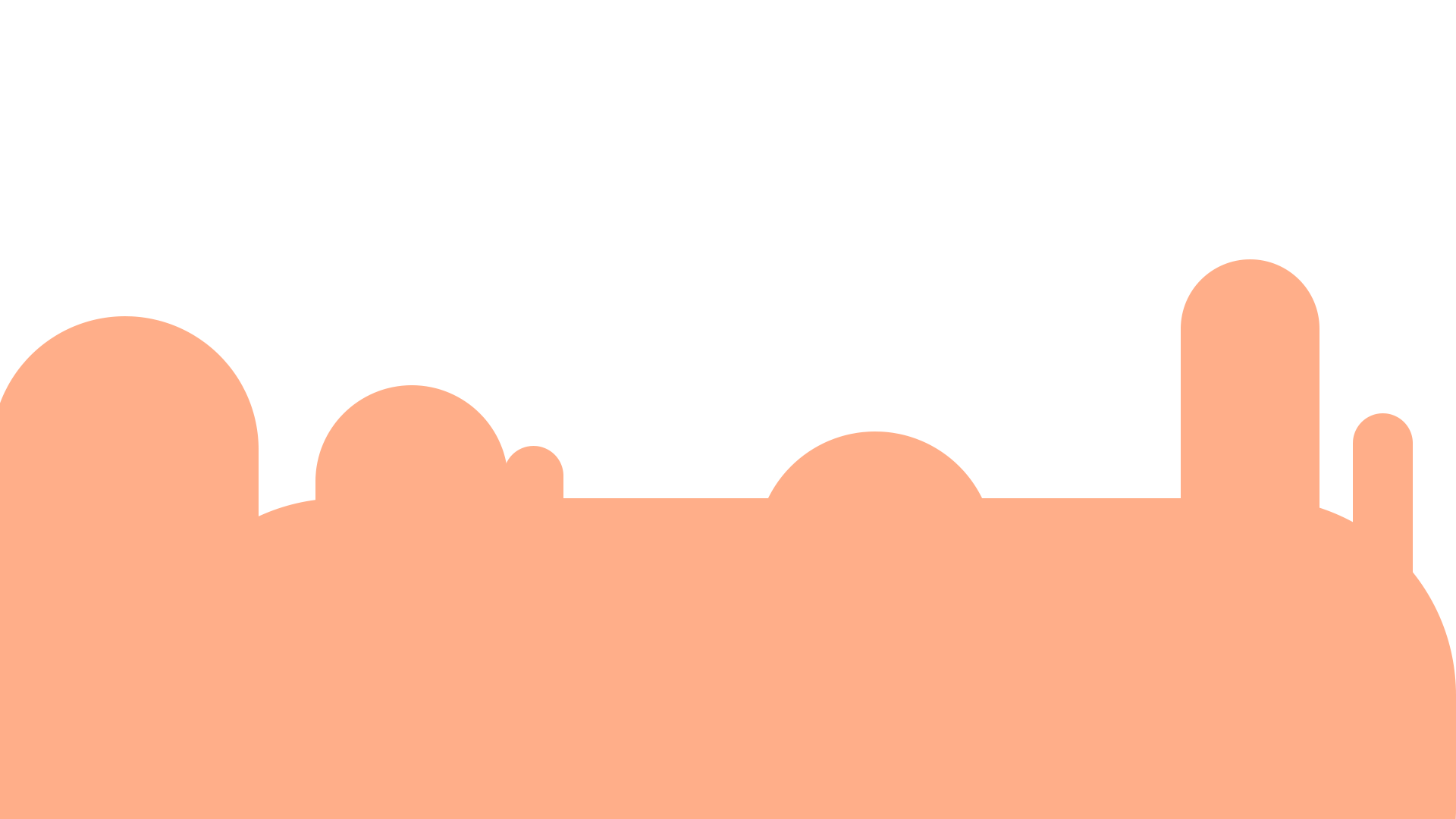 贯彻从严治党方针
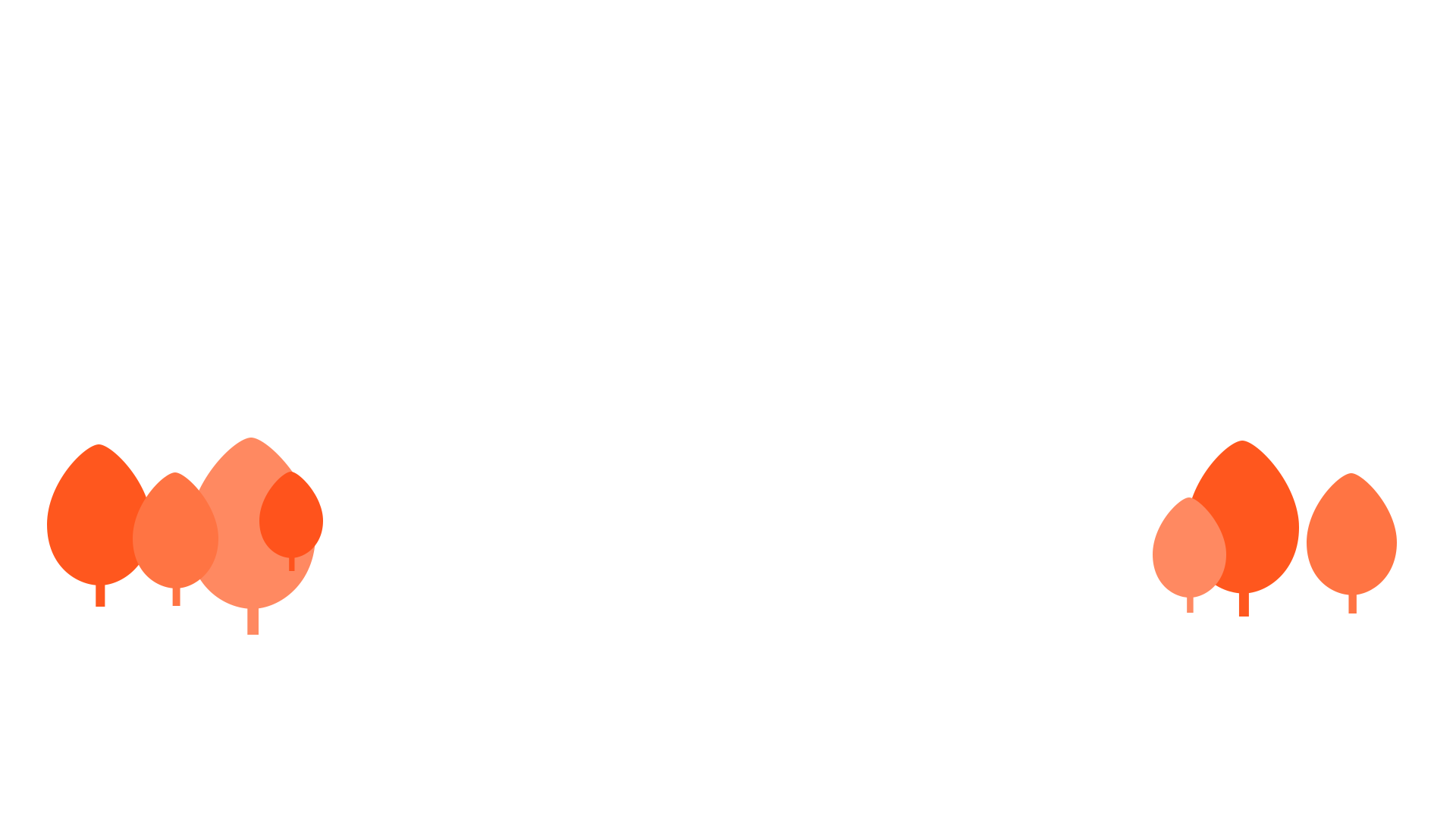 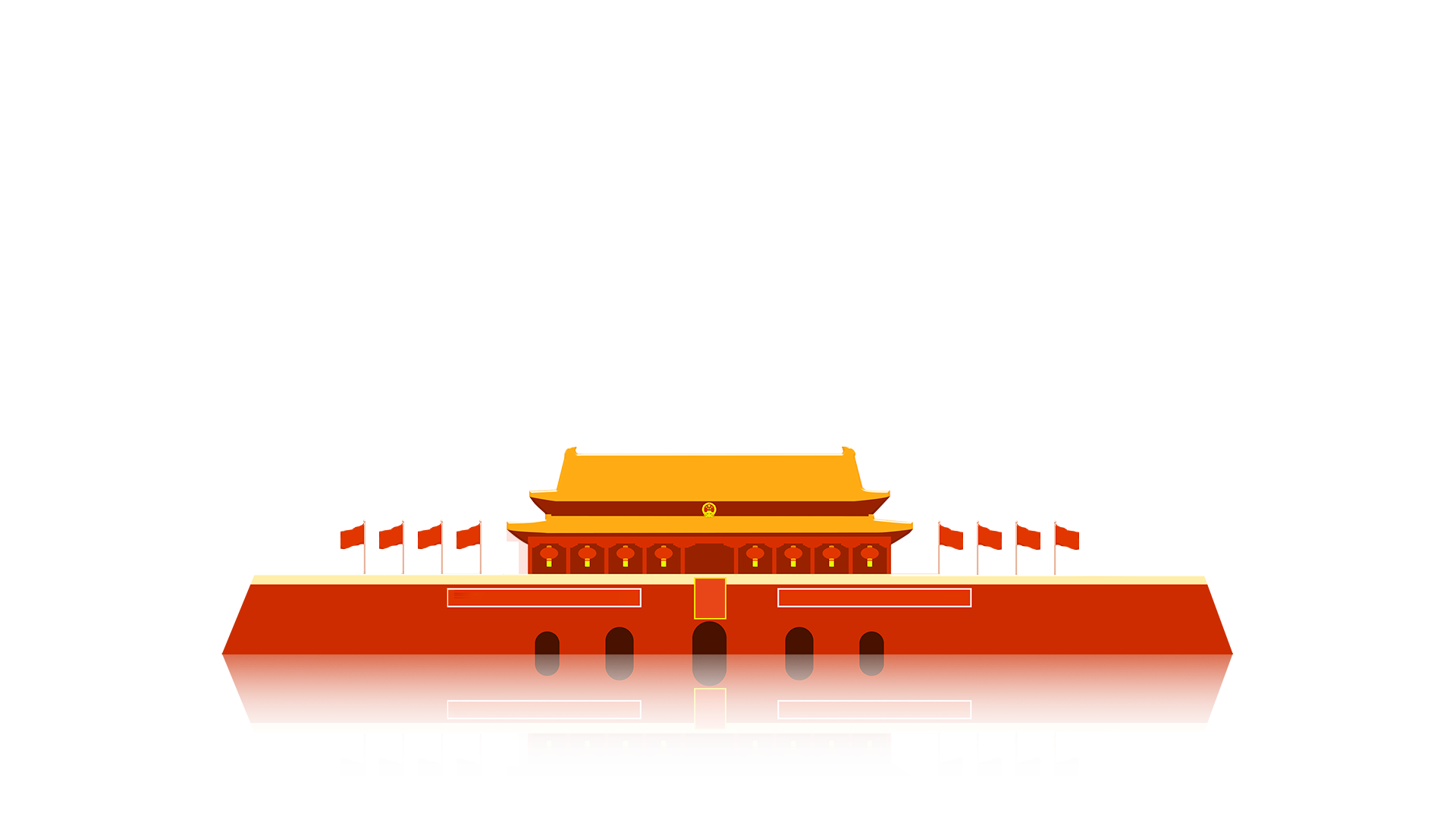 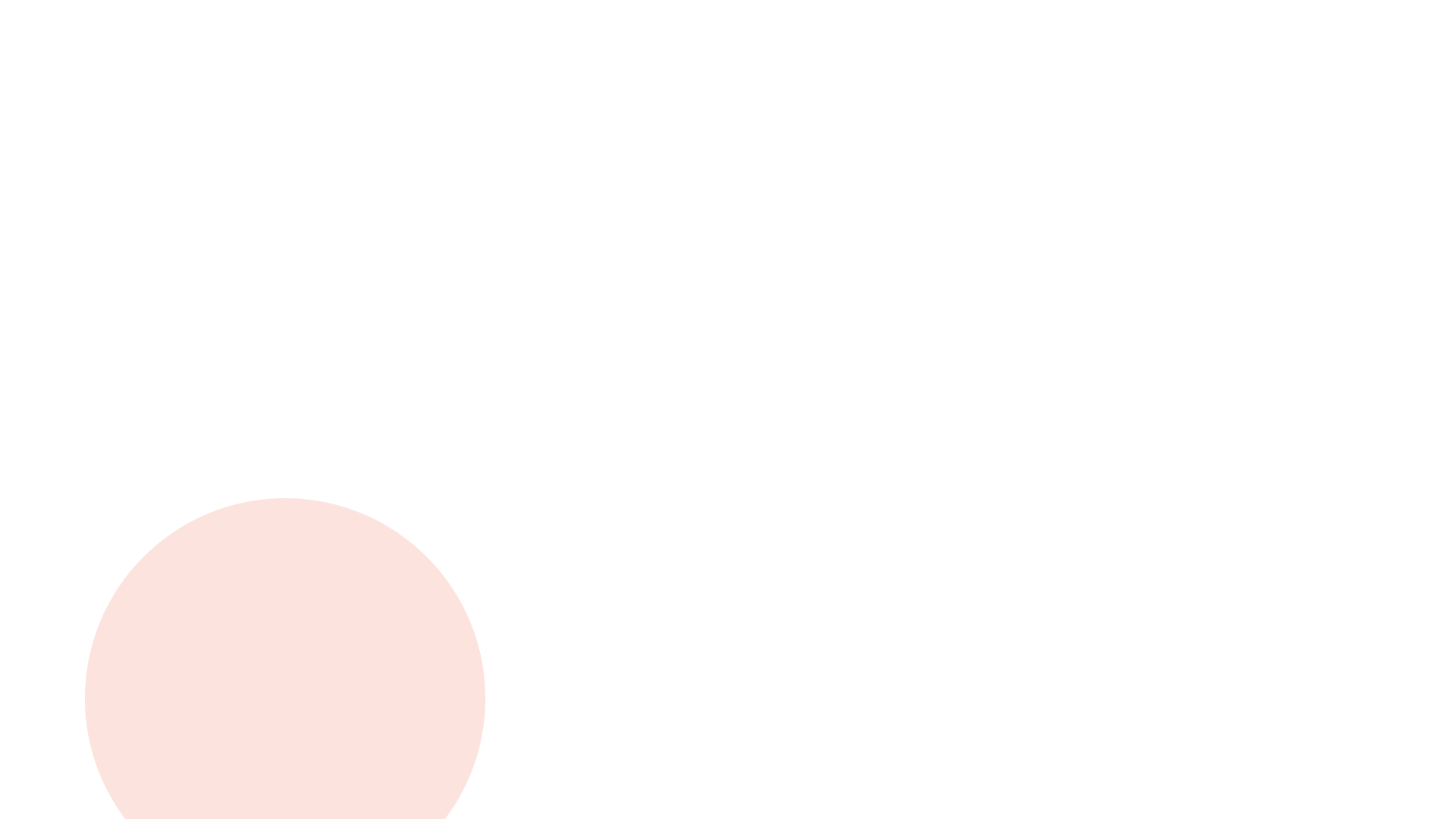 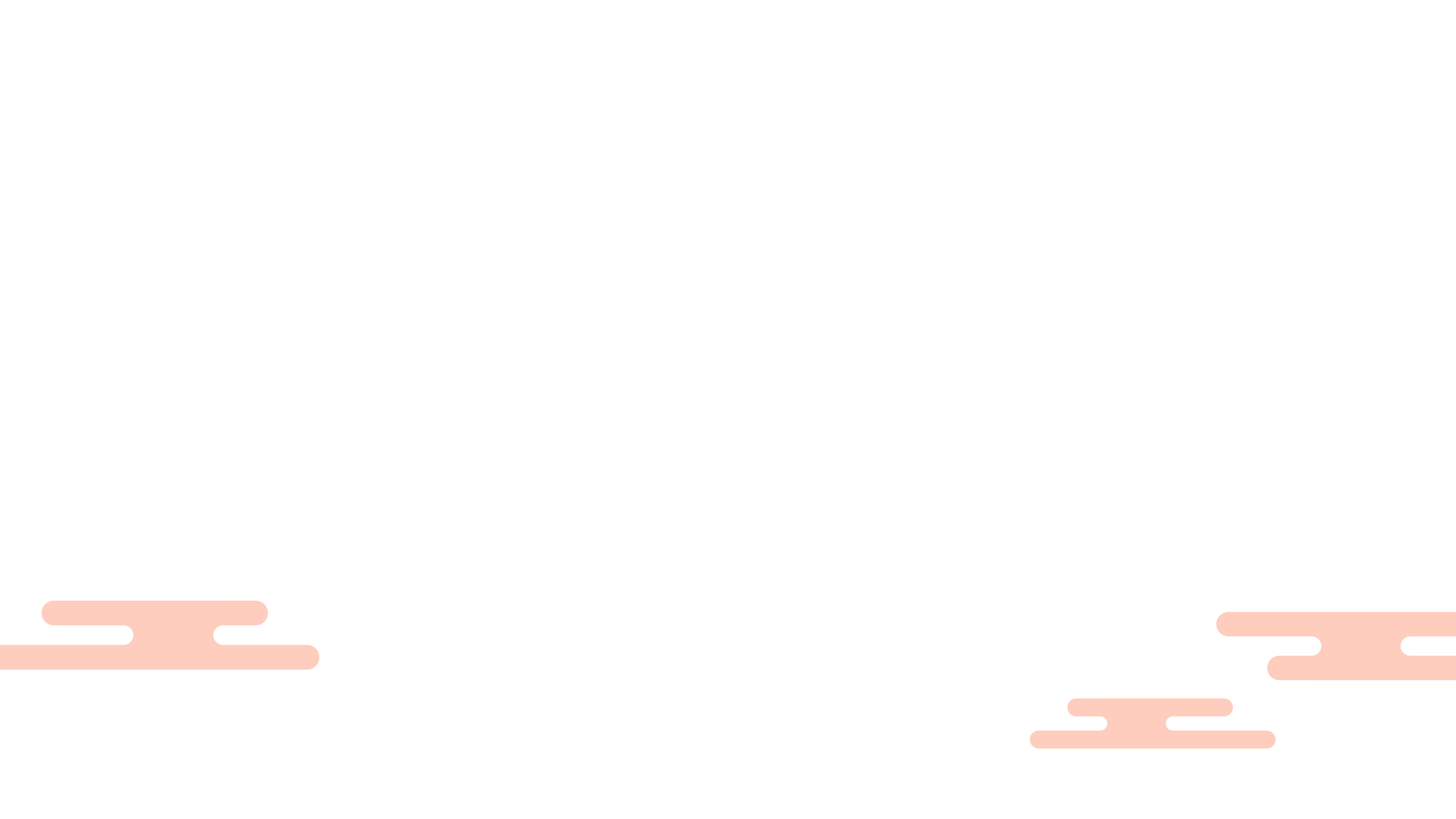 [Speaker Notes: 办公资源网：www.bangongziyuan.com​​]
前 言
输入具体内容输入具体内容输入具体内容输入具体内容输入具体内容输入具体内容输入具体内容输入具体内容输入具体内容输入具体内容输入具体内容输入具体内容输入具体内容输入具体内容

           输入具体内容输入具体内容输入具体内容输入具体内容输入具体内容输入具体内容输入具体内容输入具体内容输入具体内容输入具体内容输入具体内容输入具体内容输入具体内容输入具体内容输入具体内容输入具体内容输入具体内容输入具体内容输入具体内容输入具体内容输入具体内容输入具体内容输入具体内容输入具体内容输入具体内容输入具体内容输入具体内容输入具体内容输入具体内容输入具体内容输入具体内容输入具体内容输入具体内容输入具体内容输入具体内容
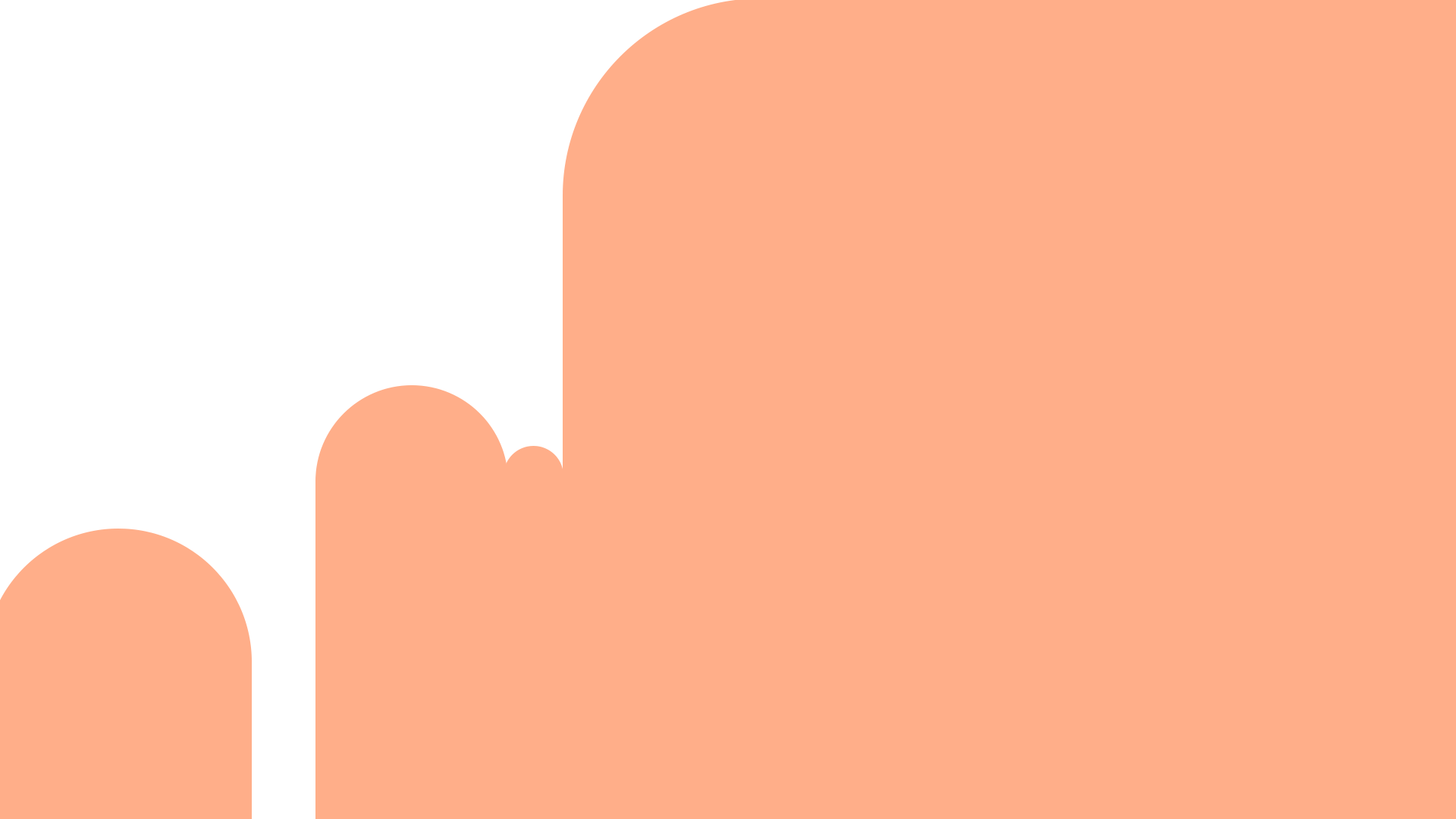 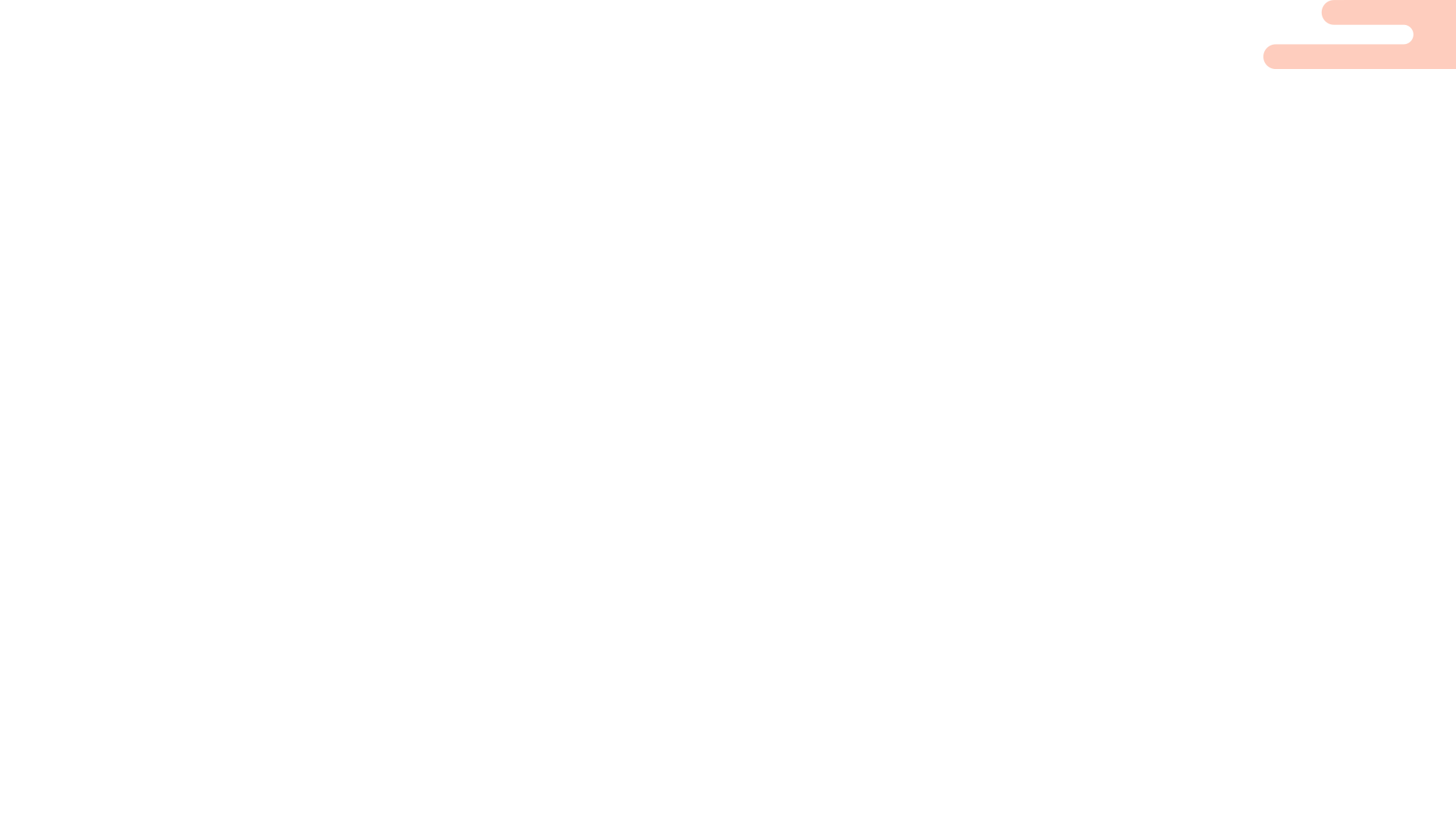 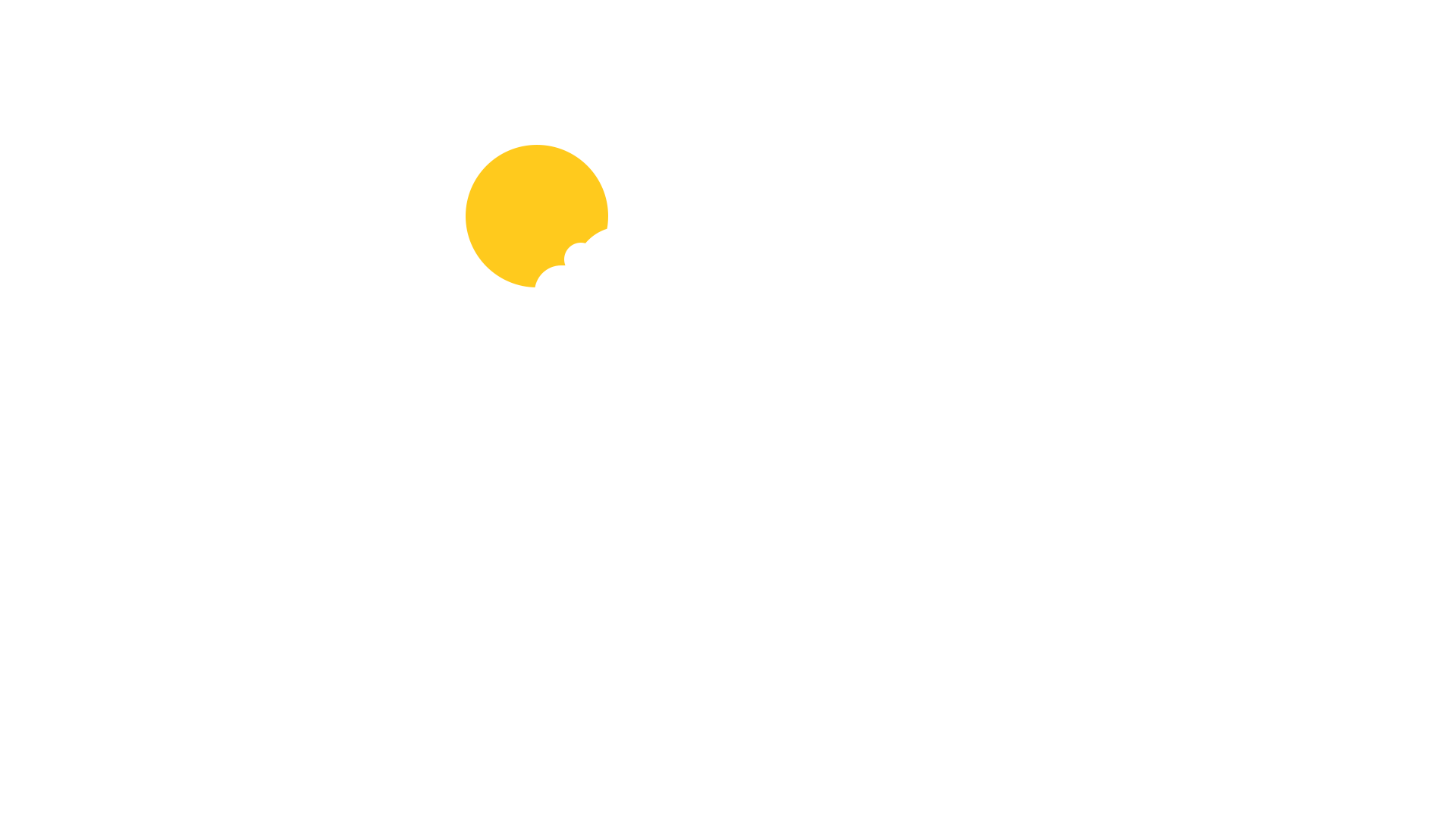 目录
content
标题内容标题内容
0 1
标题内容标题内容
标题内容标题内容
0 2
标题内容标题内容
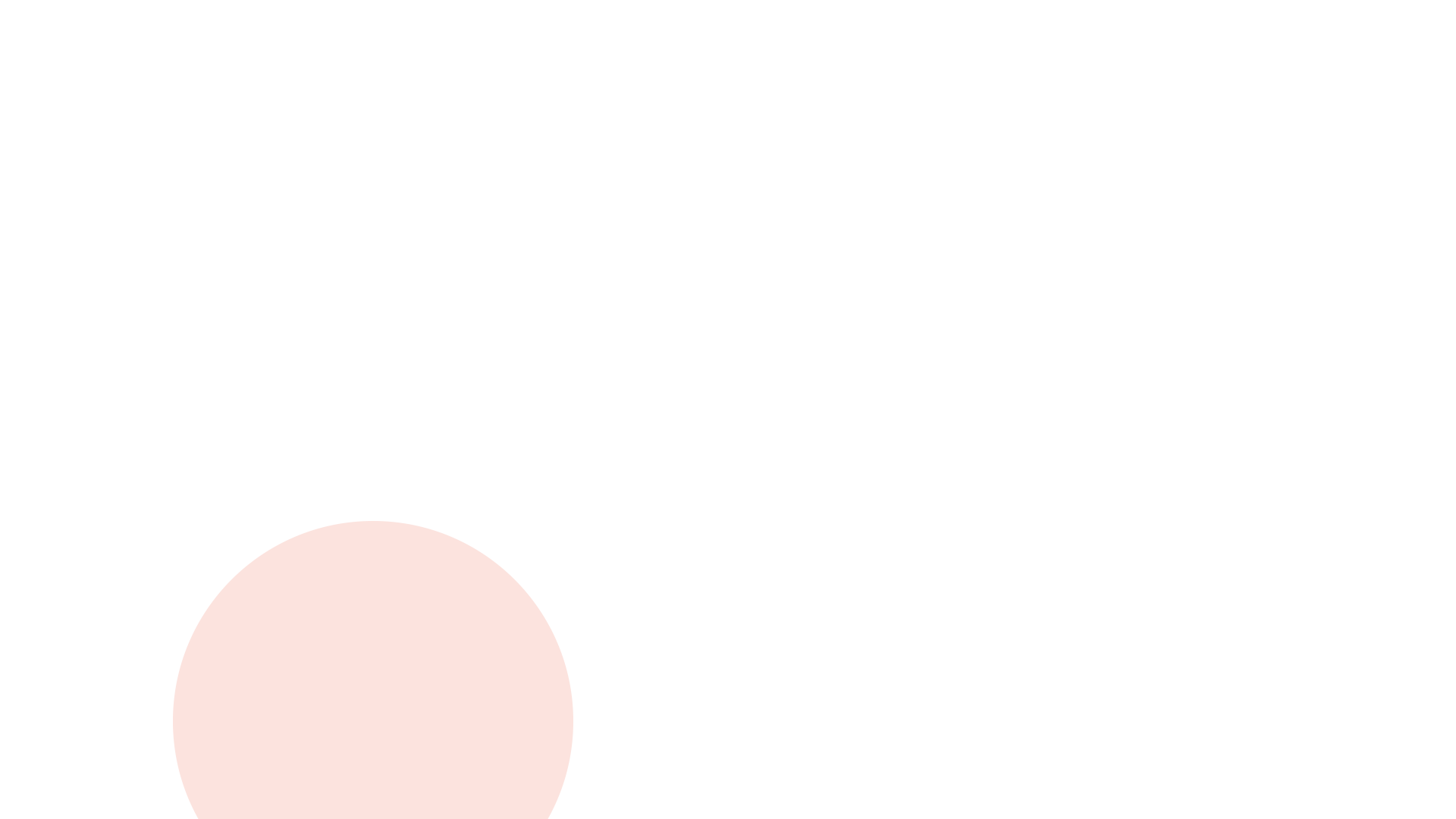 0 3
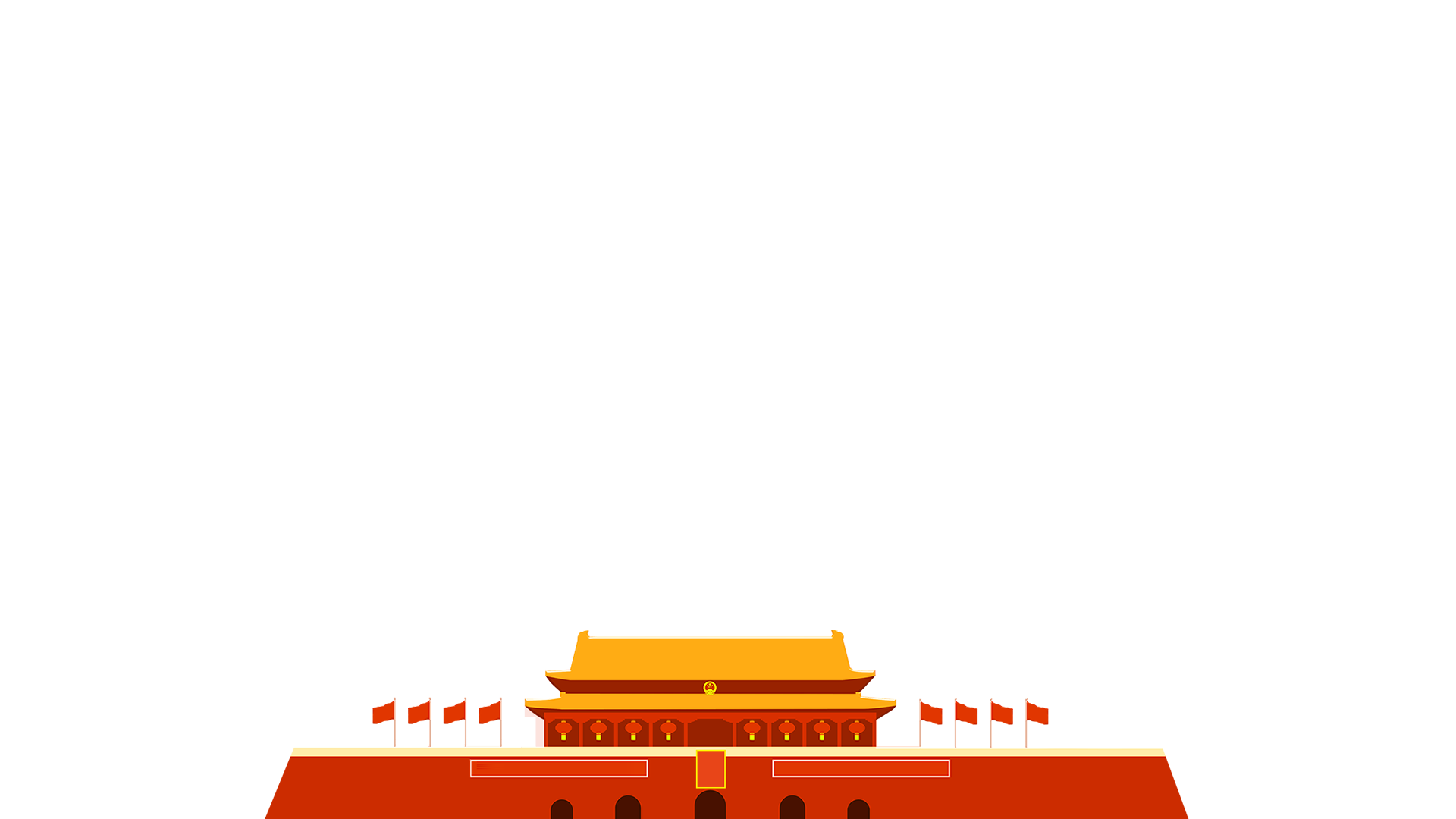 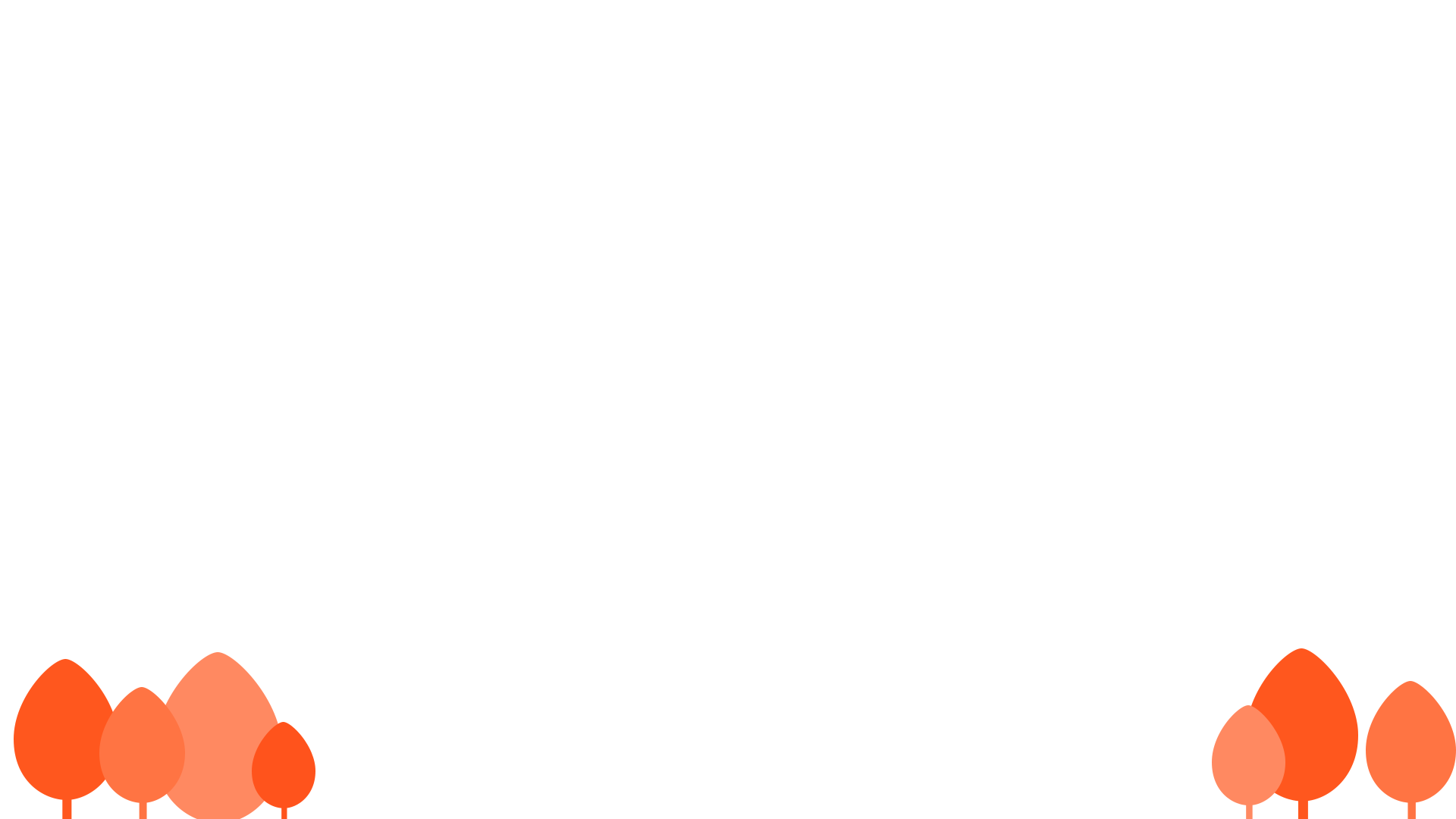 0 4
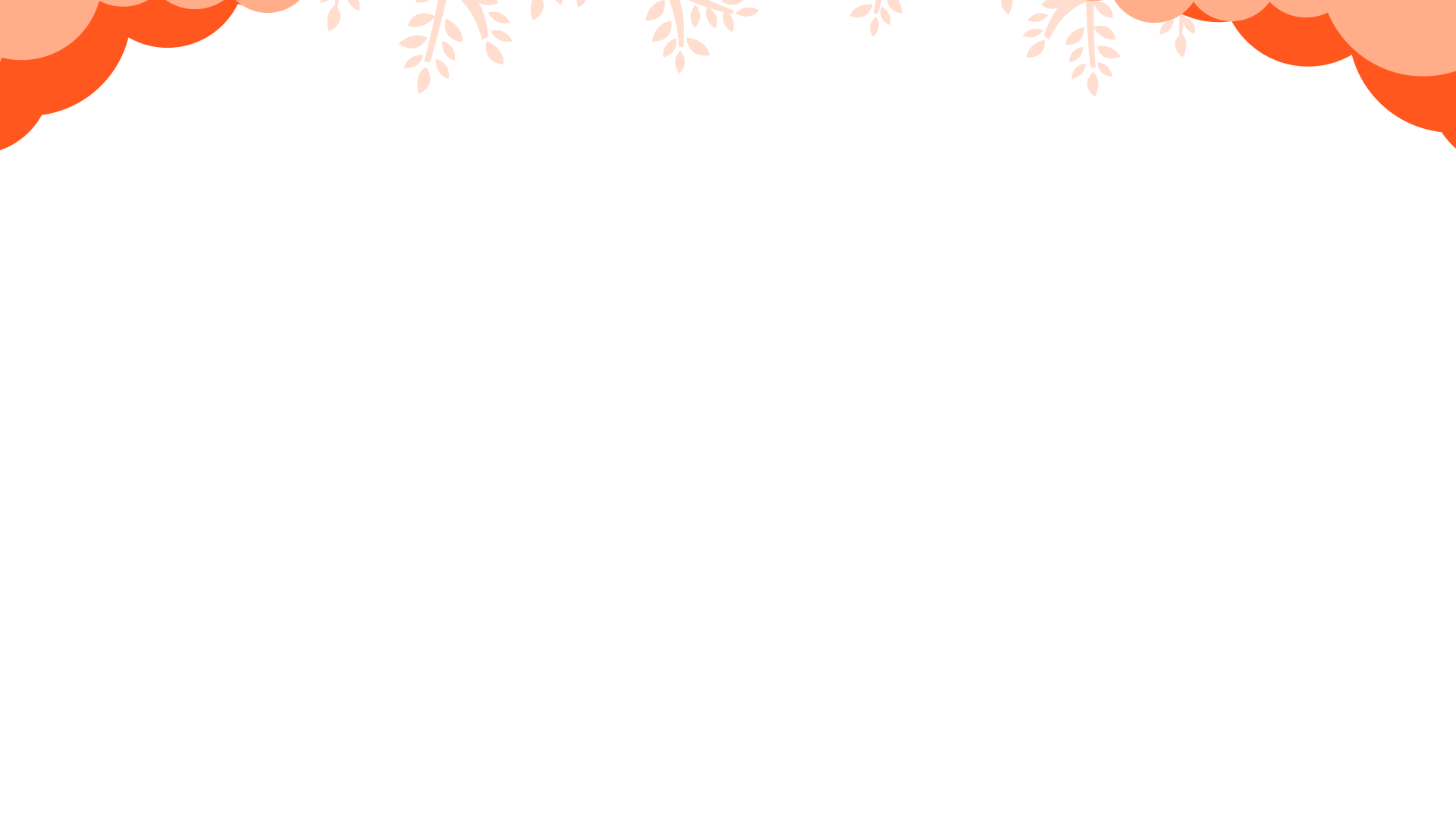 01
标题标题标题标题
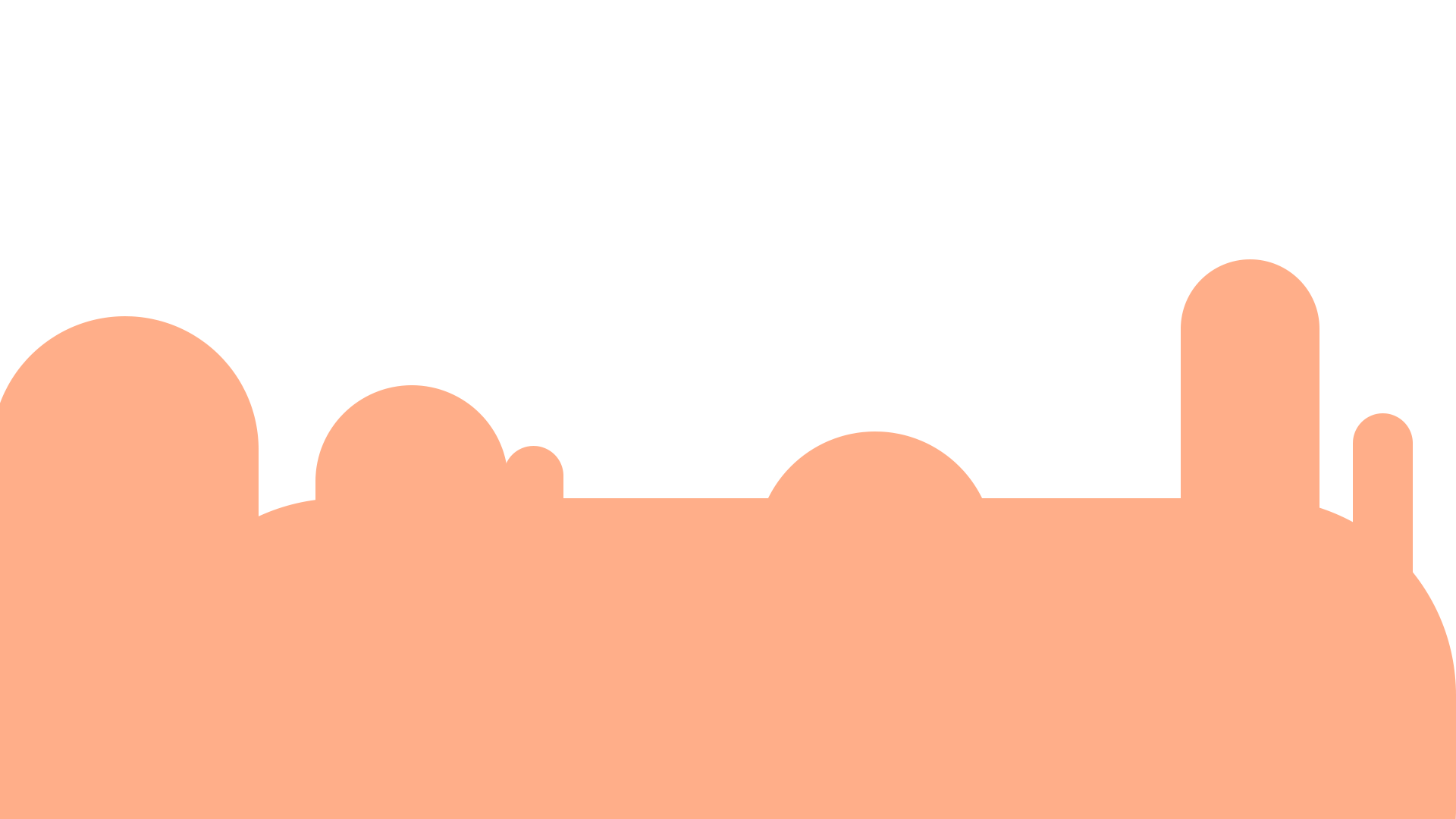 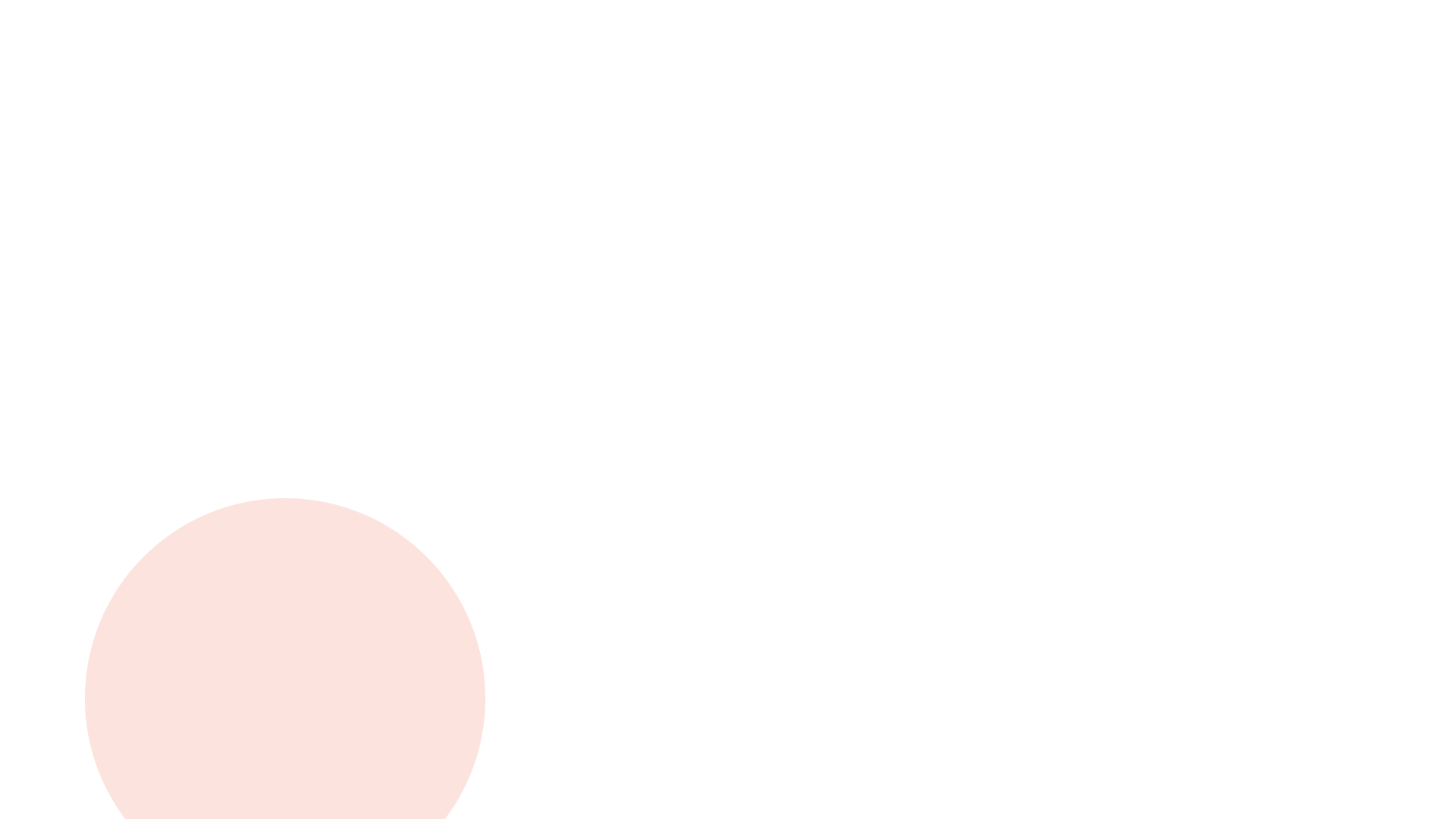 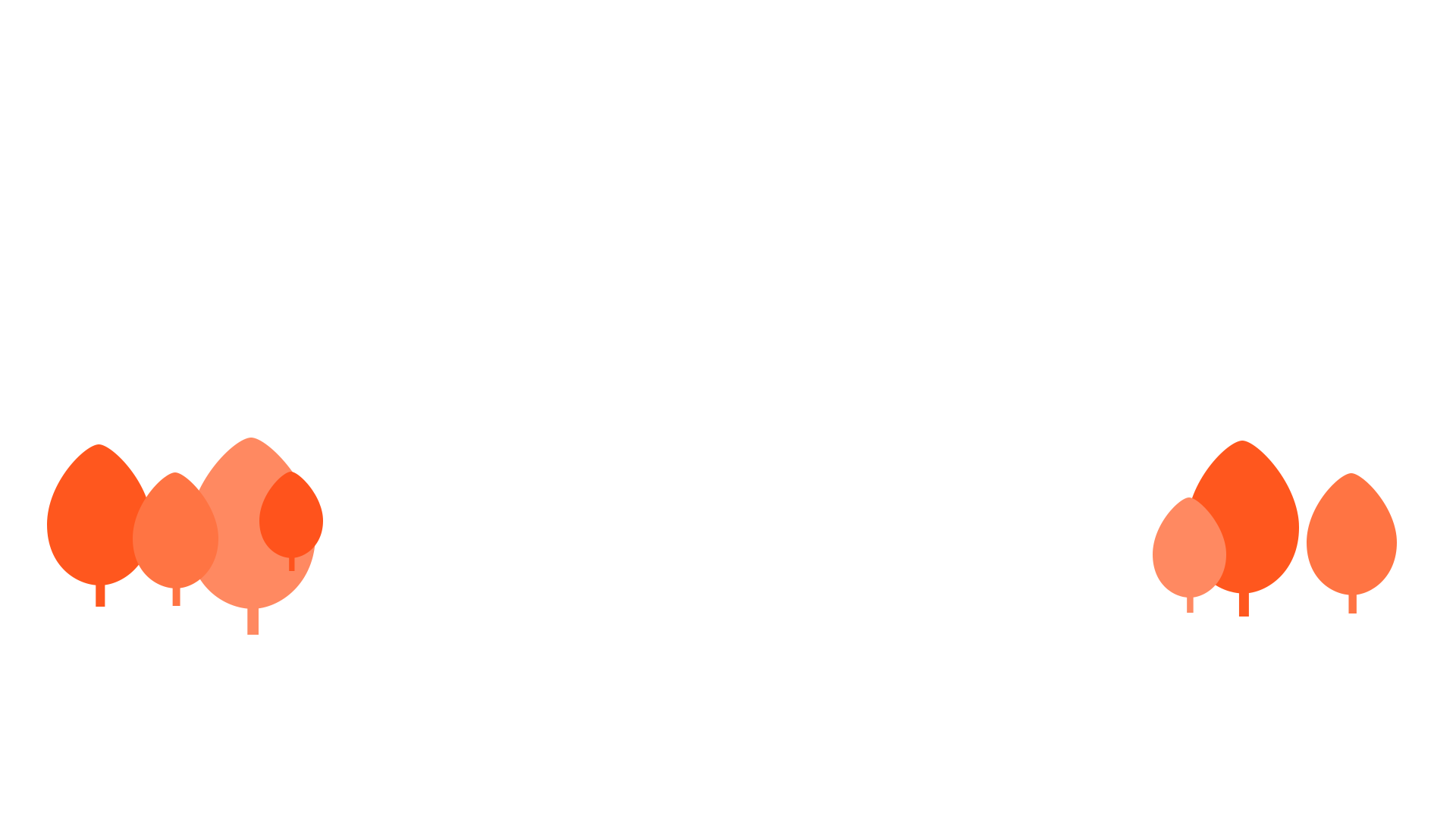 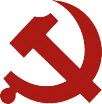 标题标题标题
输入具体内容输入具体内容输入具体内容输入具体
三会
一课
输入具体内容输入具体内容输入
输入具体内容输入具体内容输入具体内容输入具体输入具体内容输入具体内容输入具体内容输入具体输入具体内容输入具体内容输入具体内容输入具体输入具体内容输入具体内容输入具体内容输入具体输入具体内容输入具体内容输入具体内容输入具体输入具体内容输入具体内容输入具体内容输入具体输入具体内容输入具体内容输入具体内容输入具体输入具体内容输入具体内容输入具体内容输入具体
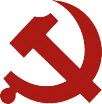 标题标题标题
输入具体内容输入具体内容输入具体内容输入
输入具体内容输入具体内容输入具体内容输入具体输入具体内容输入具体内容输入具体内容输入具体
输入具体内容输入具体内容输入具体内容输入
输入具体内容输入具体内容输入具体内容输入
输入具体内容输入具体内容输入具体内容输入
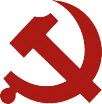 标题标题标题
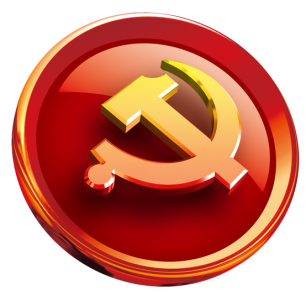 输入具体内容输入具体内容输入具体内容输入具体输入具体内容输入具体内容输入具体内容输入具体输入具体内容输入具体内容输入具体内容输入具体输入具体内容输入具体内容输入具体内容输入具体内容输入具体内容输入具体内容输入具体输入具体内容输入具体内容输入具体内容
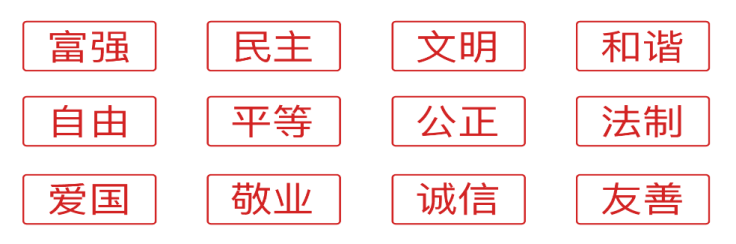 输入标题输入标题
输入具体内容输入具体内容输入具体内容输入具体输入具体内容输入具体内容
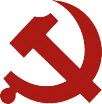 标题标题标题
输入具体内容输入具体内容输入具体内容输入具体内容
输入具体内容输入具体内容输入具体内容输入具体内容
1
2
输入标题输入标题
输入具体内容输入具体内容输入具体内容输入具体内容
输入具体内容输入具体内容输入具体内容输入具体内容
3
4
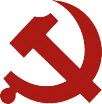 输入标题输入标题
标题标题标题
输入具体内容输入具体内容输入具体内容输入具体内容输入具体内容输入具体内容
输入具体内容输入具体内容输入具体内容输入具体内容
输入具体内容输入具体内容输入具体内容输入具体内容
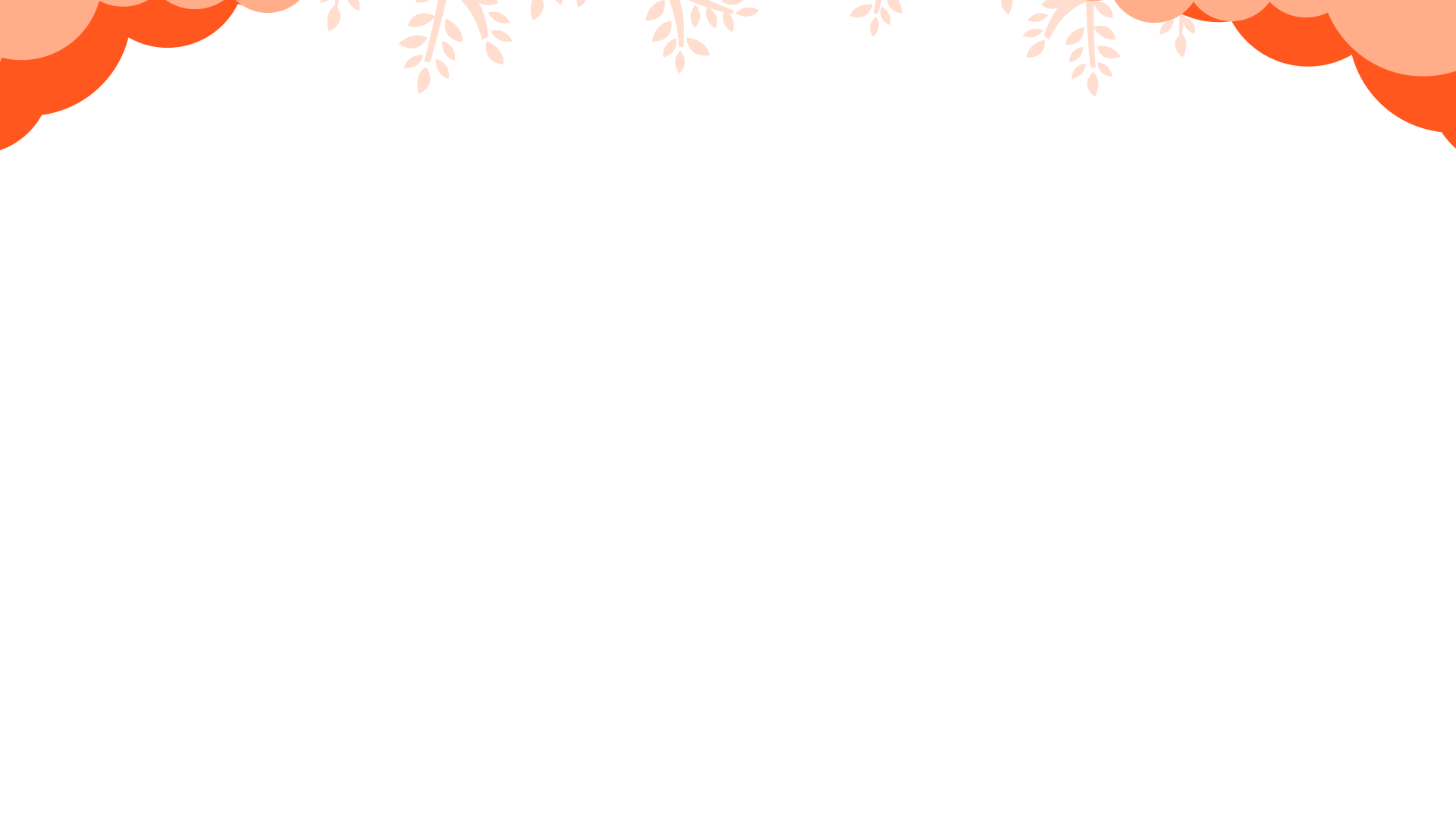 02
标题标题标题标题
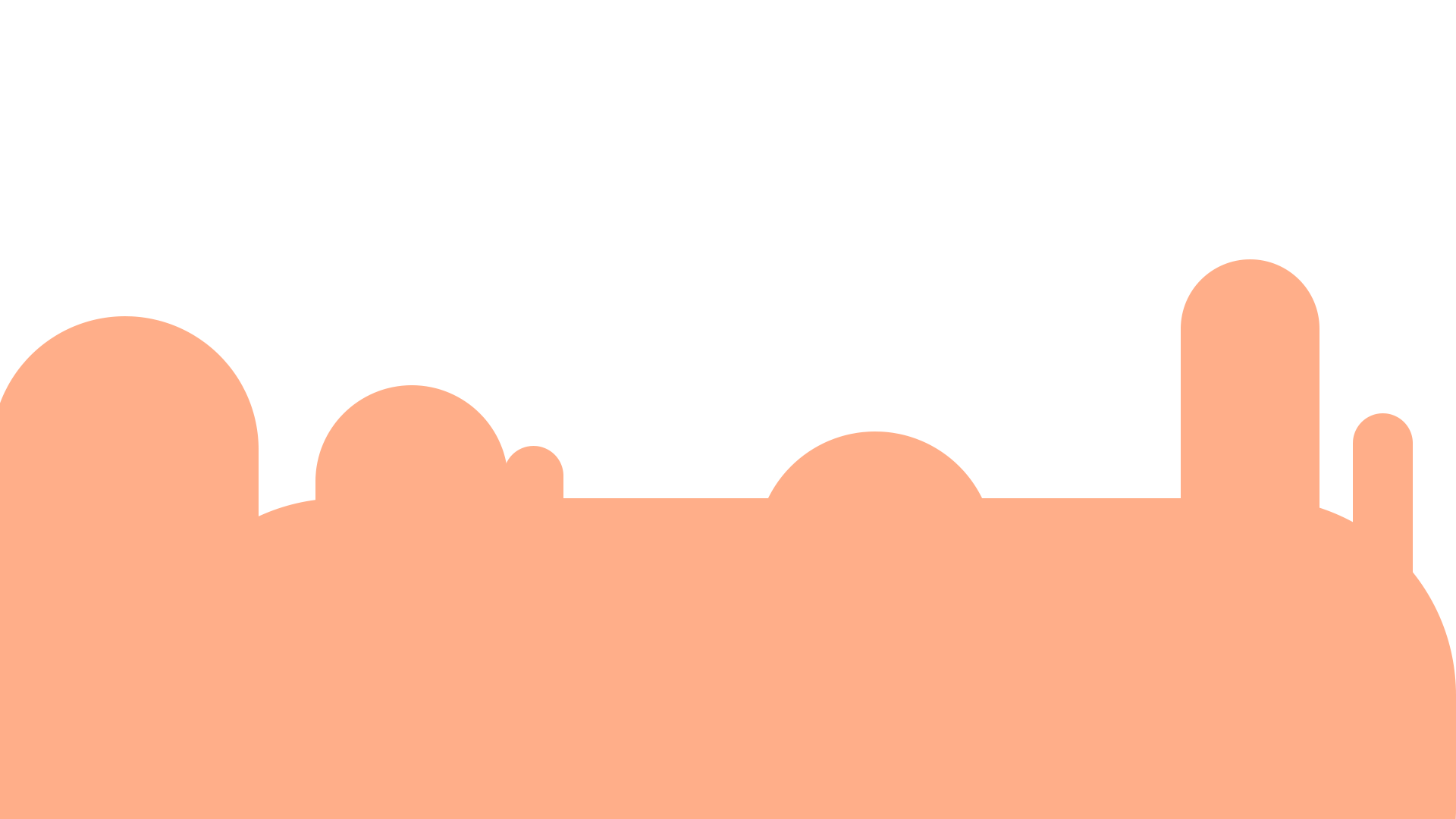 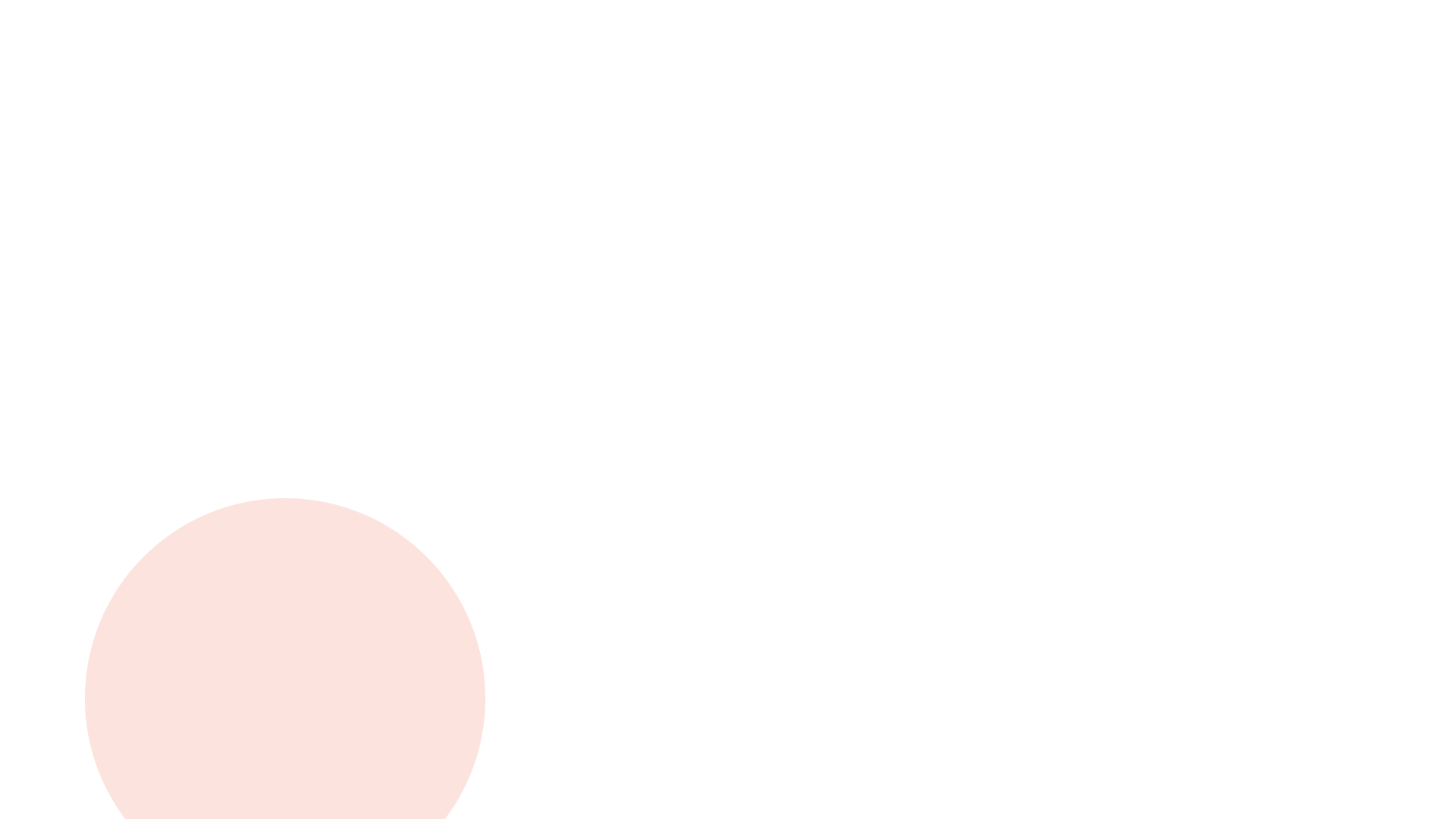 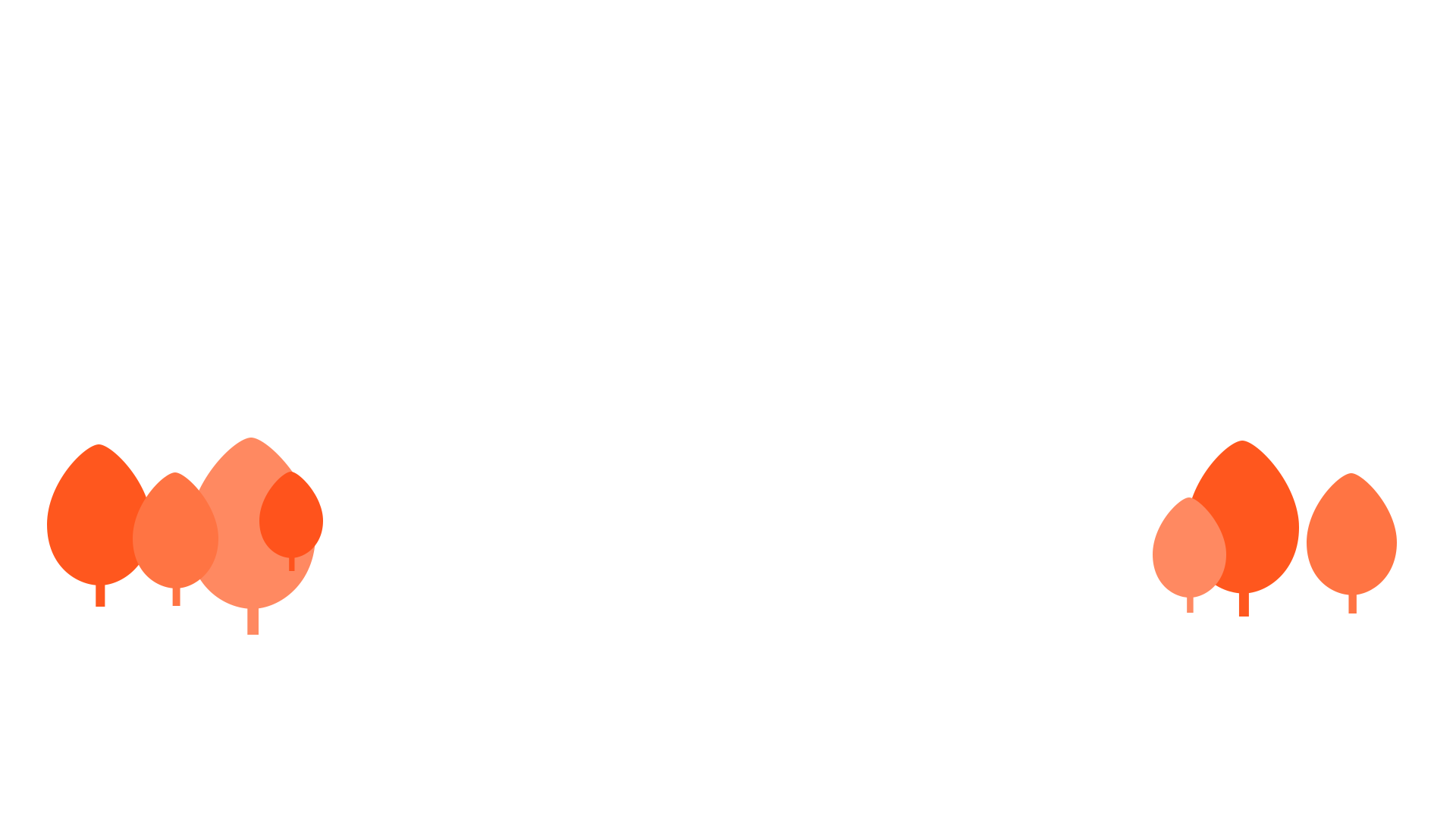 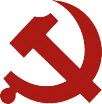 输入标题输入标题输入标题
标题标题标题
输入具体内容输入具体内容输入具体内容输入具体内容输入具体内容输入具体内容输入具体内容输入具体内容
输入具体内容输入具体内容输入具体内容输入具体内容输入具体内容输入具体内容输入具体内容
输入具体内容输入具体内容输入具体内容输入具体内容输入具体内容
输入具体内容输入具体内容输入具体内容输入具体内容输入具体内容输入具体内容
输入具体内容输入具体内容输入具体内容输入具体内容输入具体内容输入具体内容输入具体内容输入具体内容输入具体内容输入具体内容输入具体内容输入具体内容
三会一课
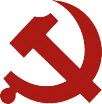 输入标题输入标题输入标题输入标题输入标题输入标题
标题标题标题
1
输入具体内容输入具体内容输入具体内容输入具体内容输入具体内容输入具体内容输入具体内容
2
输入具体内容输入具体内容输入具体内容输入具体内容输入具体内容输入具体内容输入具体内容
3
输入具体内容输入具体内容输入具体内容输入具体内容
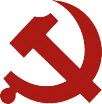 输入标题输入标题输入标题
标题标题标题
输入具体内容输入具体内容输入具体内容输入具体内容输入具体内容输入具体内容输入具体内容
01
02
内容输入具体内容输入具体内容输入具体内容
输入具体内容输入具体内容输入具体内容输入具体内容输入具体内容输入具体内容输入具体内容
03
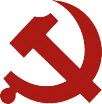 输入标题输入标题输入标题
标题标题标题
1
2
输入具体内容输入具体内容输入具体内容输入具体内容输入具体内容输入具体内容
输入具体内容输入具体内容输入具体内容输入具体内容输入具体内容输入具体内容
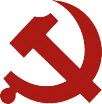 输入标题输入标题输入标题
标题标题标题
输入具体内容输入具体内容输入具体内容输入具体内容输入具体内容
输入具体内容输入具体内容输入具体内容
1
3
4
2
三会一课
输入具体内容输入具体内容输入具体内容输入具体内容输入具体内容输入具体内容
输入具体内容输入具体内容输入具体内容
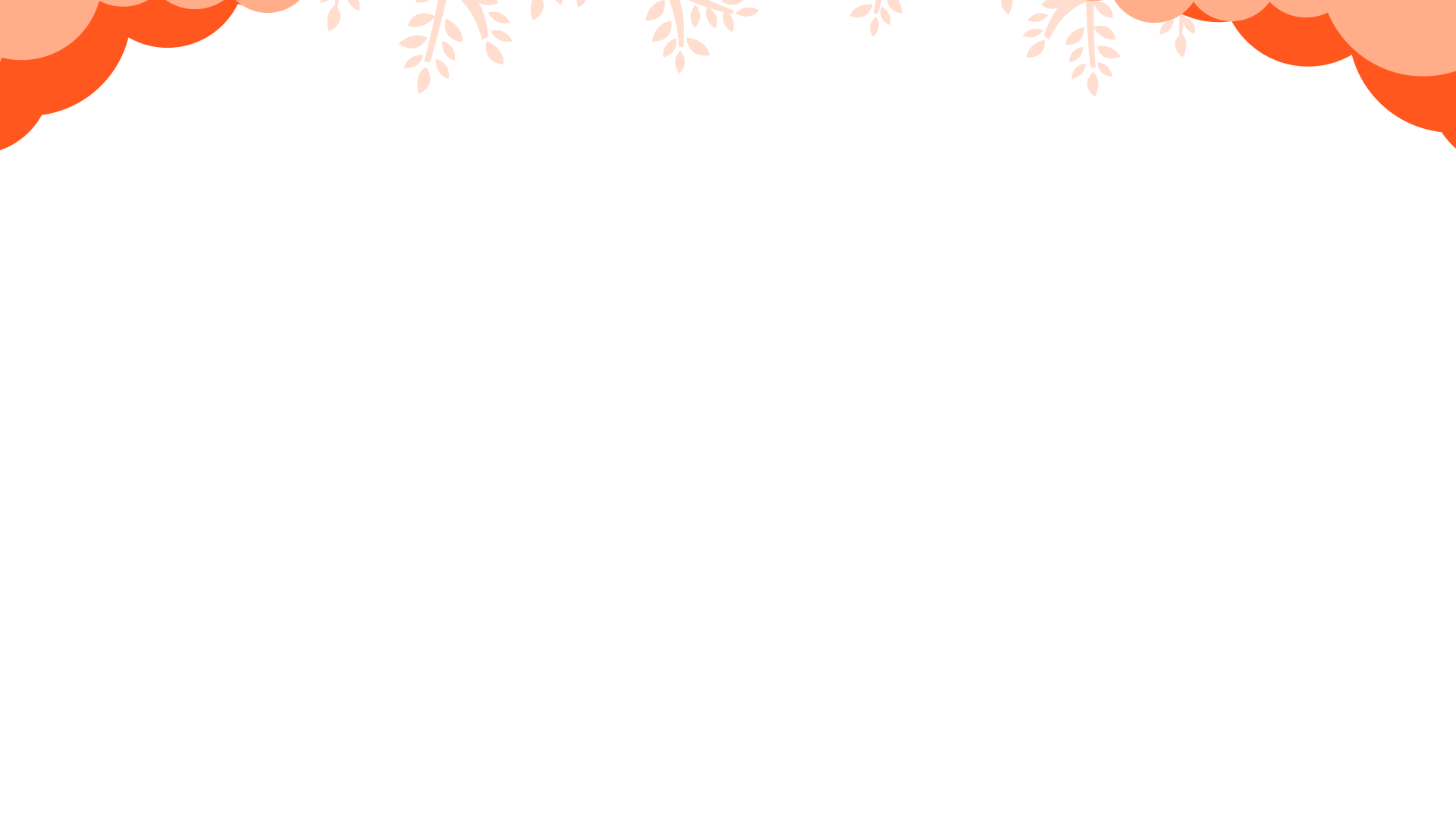 03
标题标题标题标题
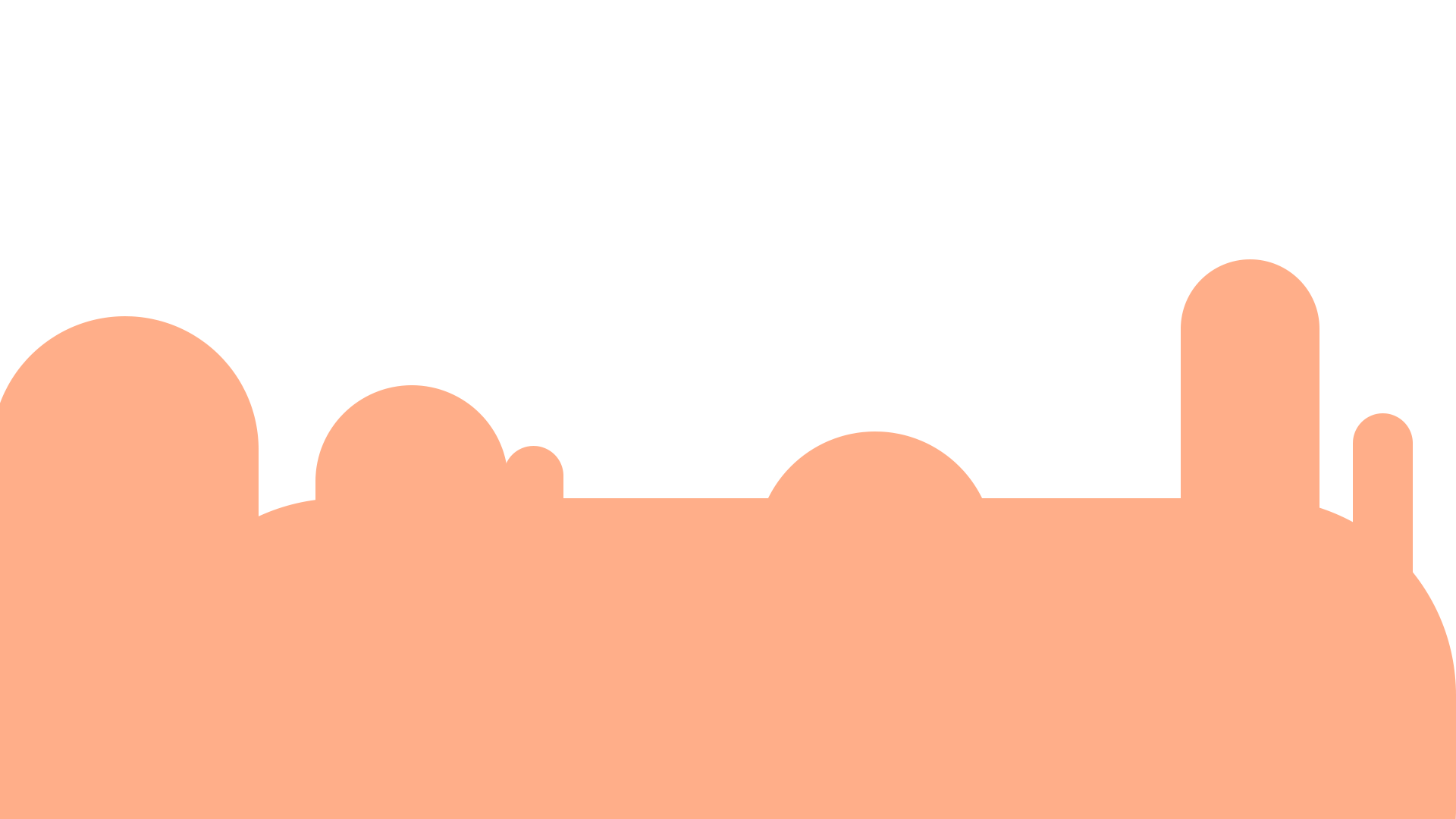 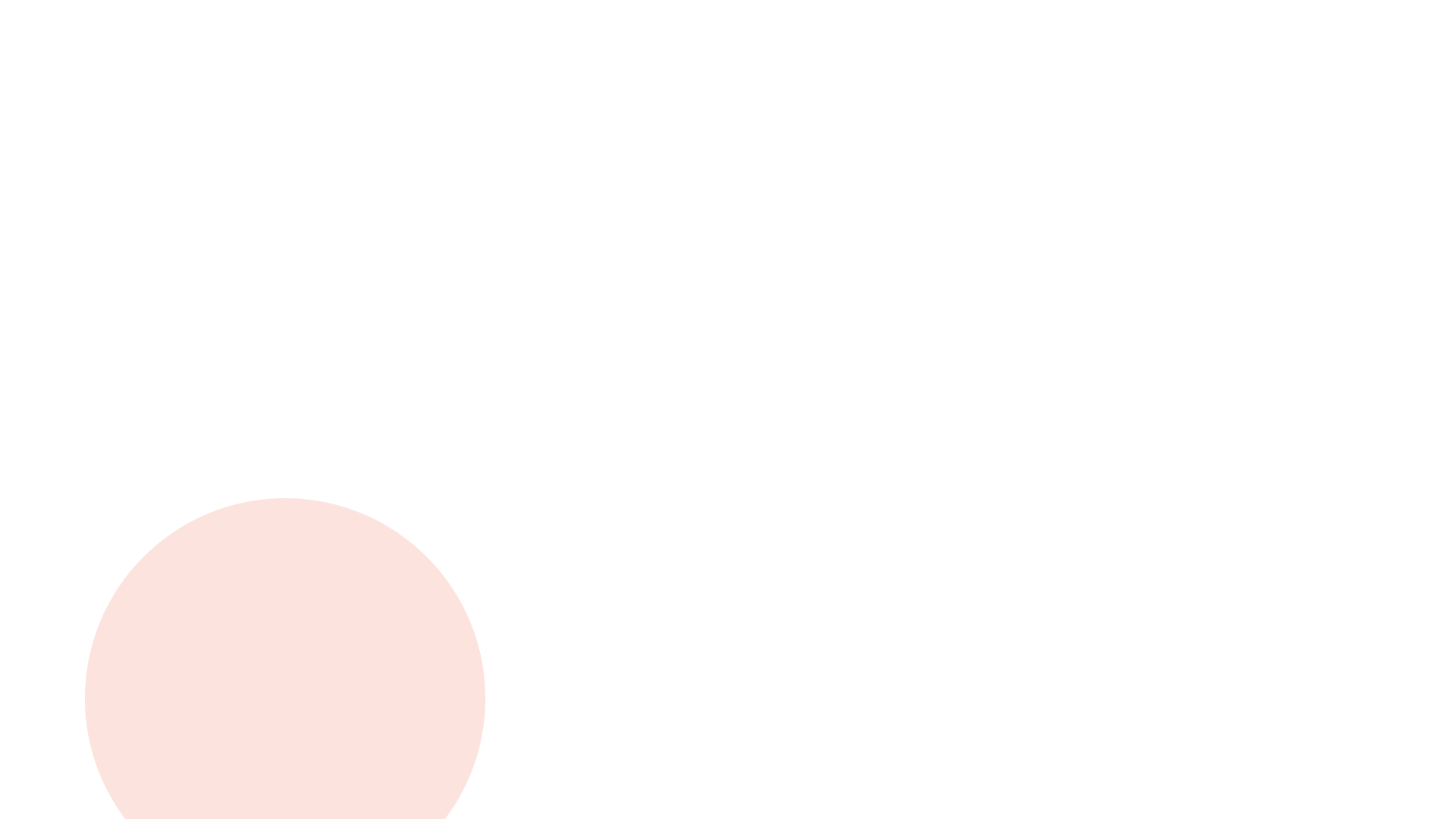 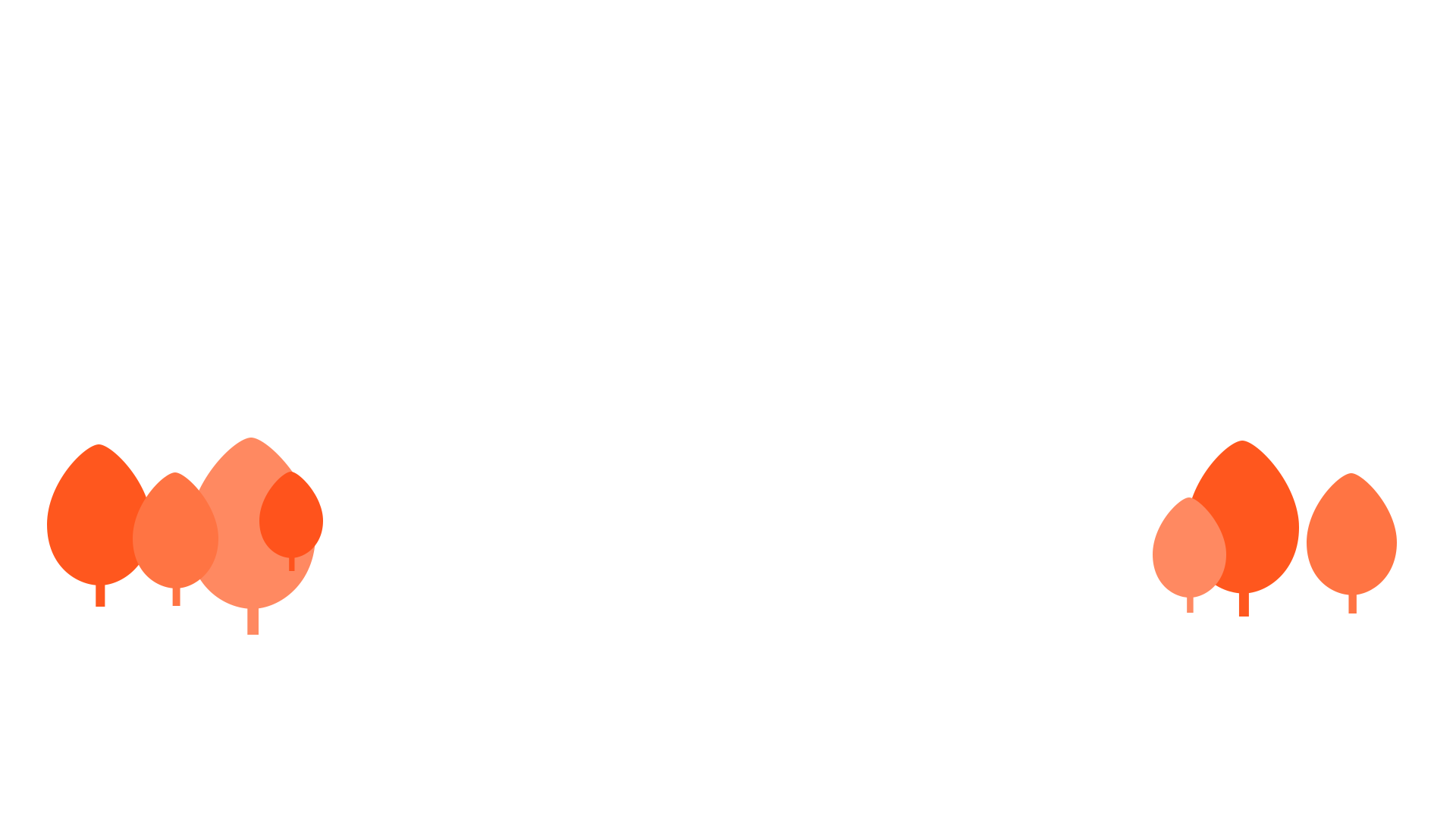 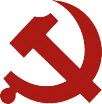 输入标题输入标题输入标题
标题标题标题
输入具体内容输入具体内容
1
输入具体内容输入具体内容输入具体内容输入具体内容输入具体内容输入具体内容
2
三会一课
输入具体内容输入具体内容
3
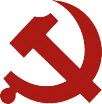 输入标题输入标题输入标题
标题标题标题
3
输入具体内容输入具体内容输入具体内容
输入具体内容输入具体内容输入具体内容
4
三会一课
5
输入具体内容输入具体内容输入具体内容输入具体内容输入具体内容输入具体内容
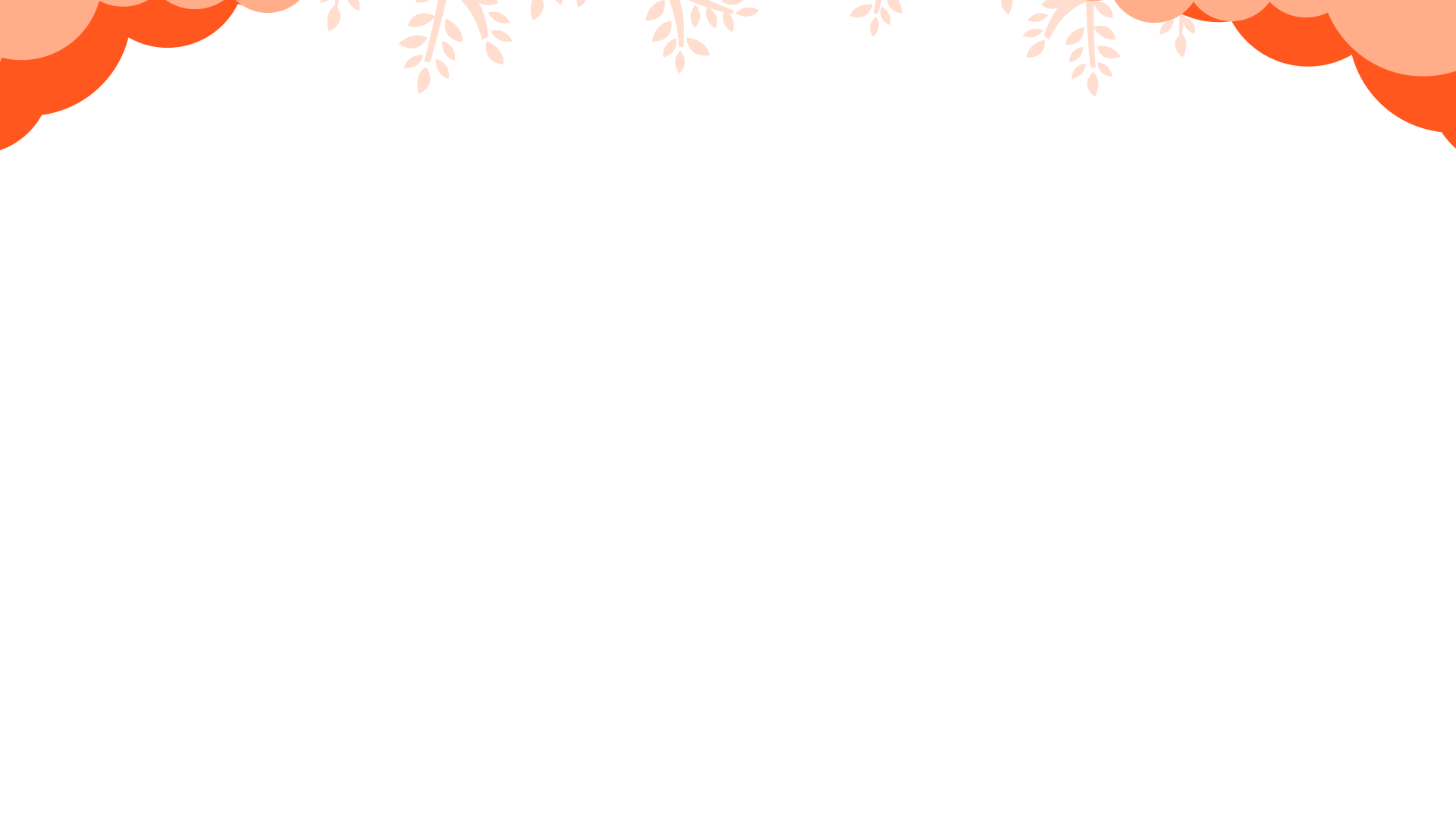 04
标题标题标题标题
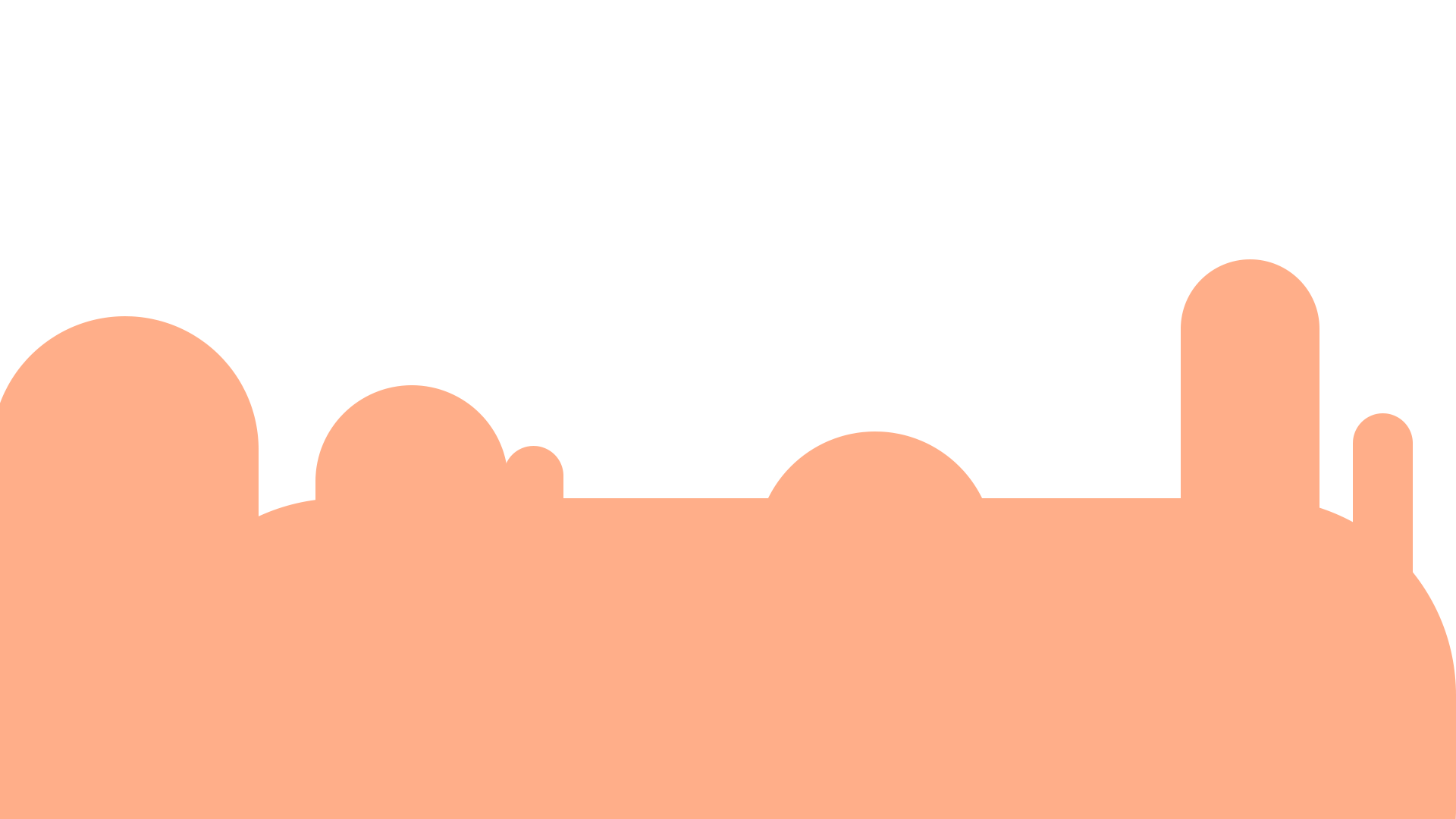 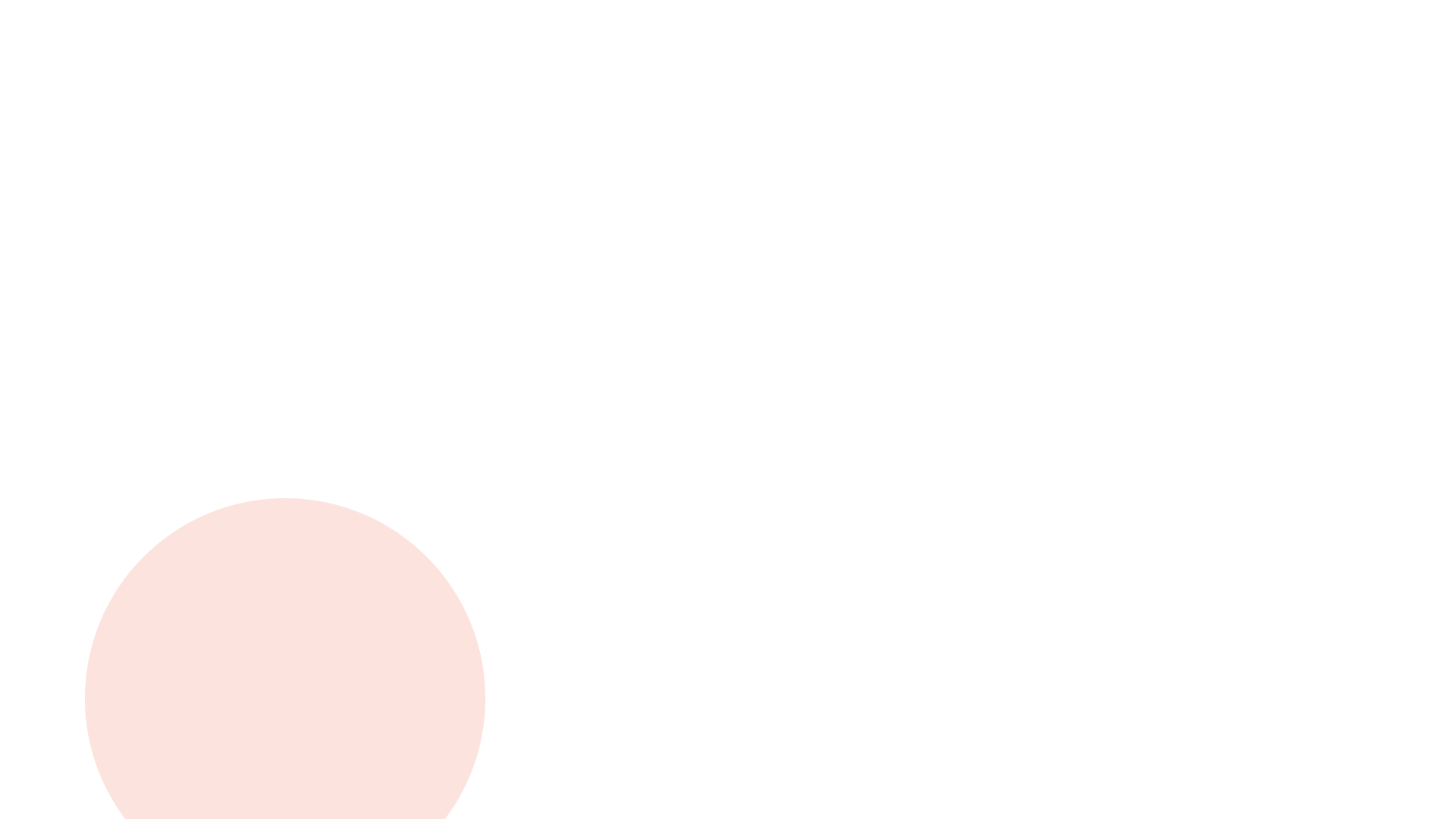 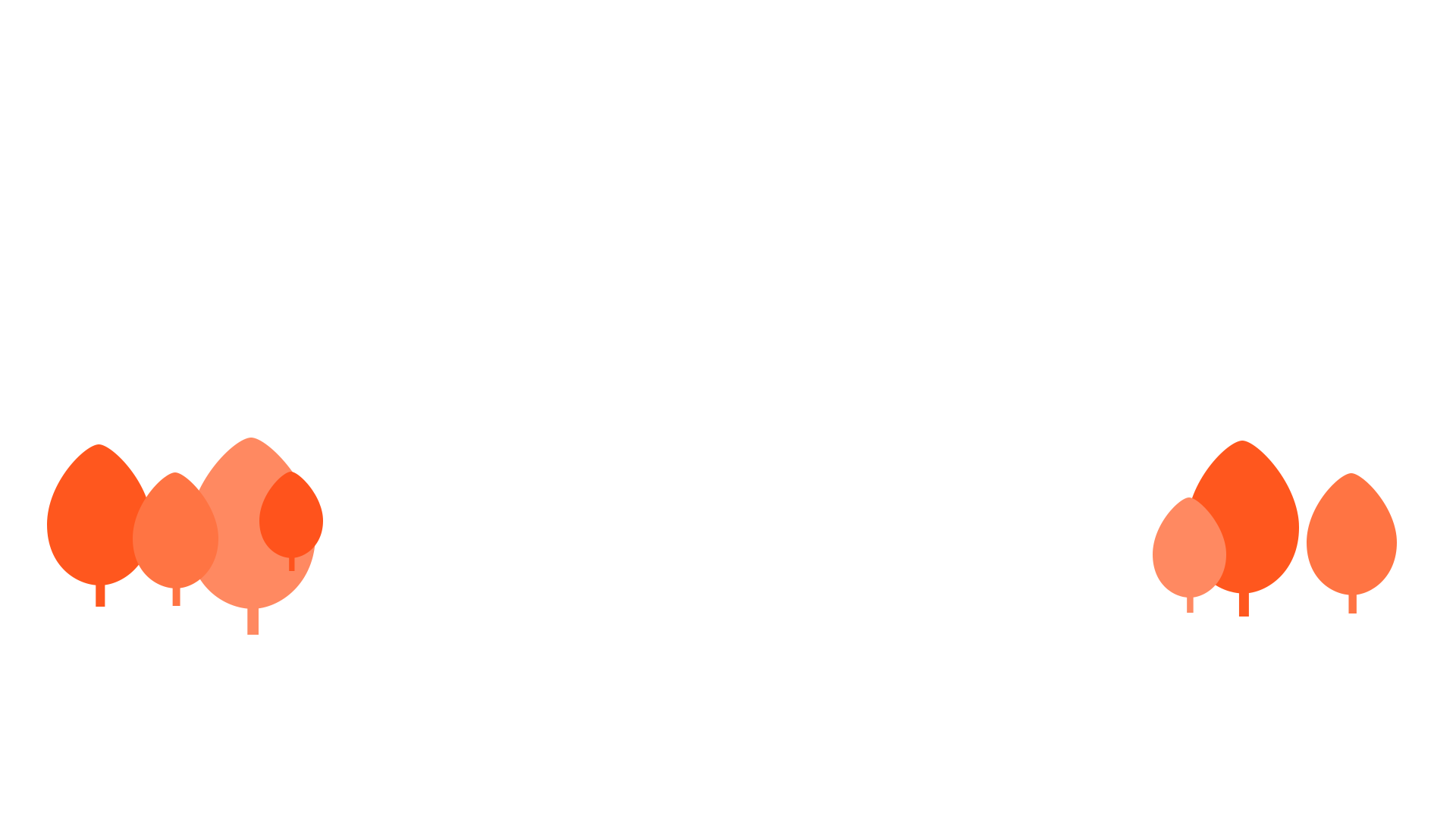 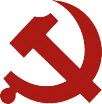 标题标题标题
输入具体内容输入具体内容输入具体内容输入具体内容
标题内容
输入具体内容输入具体内容输入具体内容输入具体内容
输入具体内容输入具体内容输入具体内容输入具体内容
三会一课
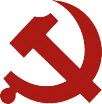 输入标题输入标题输入标题
标题标题标题
输入具体内容输入具体内容输入具体内容输入具体内容输入具体内容输入具体内容输入具体内容输入具体内容输入具体内容输入具体内容输入具体内容输入具体内容输入具体内容输入具体内容输入具体内容输入具体内容输入具体内容输入具体内容

输入具体内容输入具体内容输入具体内容输入具体内容输入具体内容输入具体内容输入具体内容输入具体内容输入具体内容输入具体
三会一课
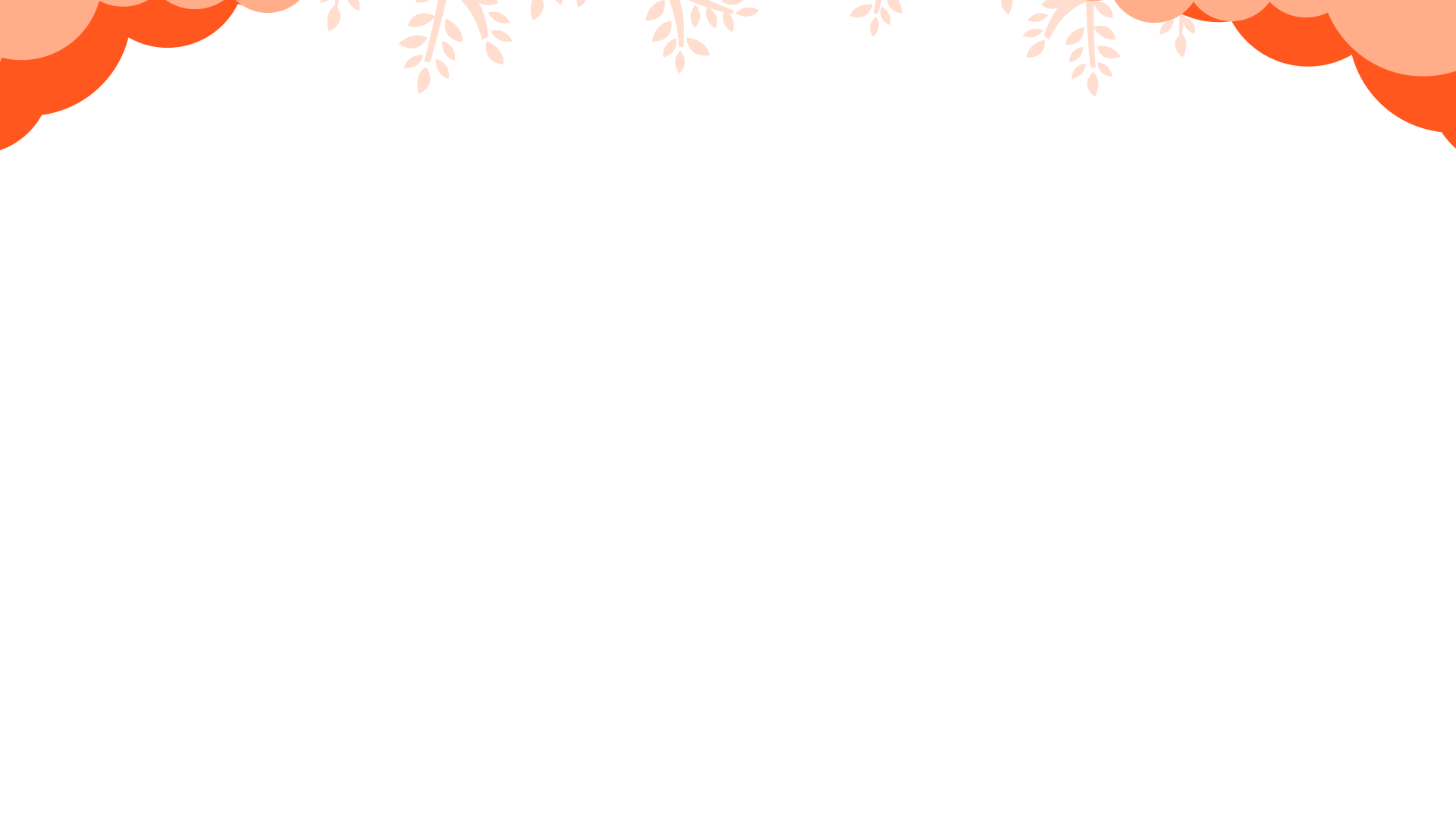 感谢阅读
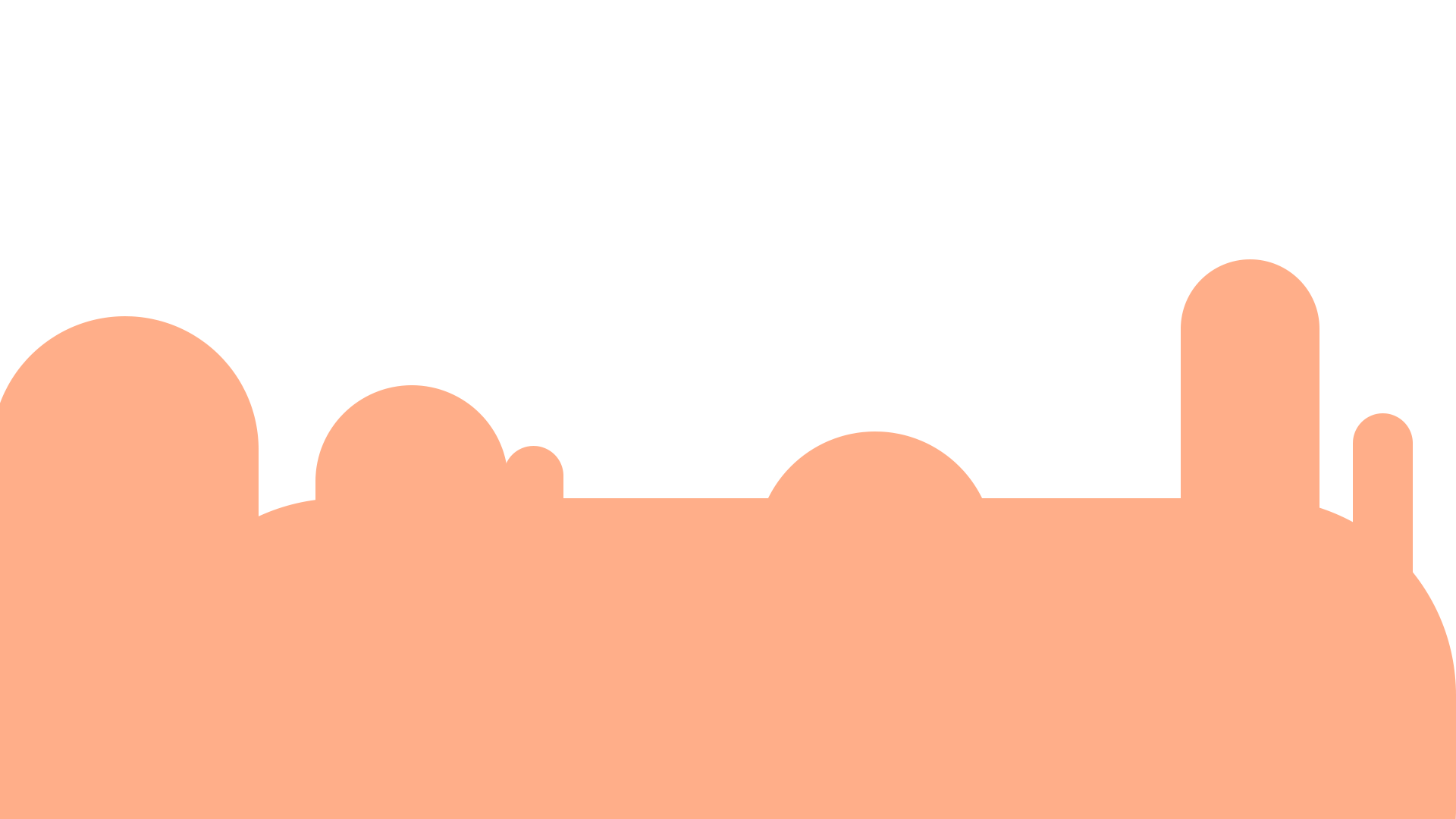 作者：xiazaii
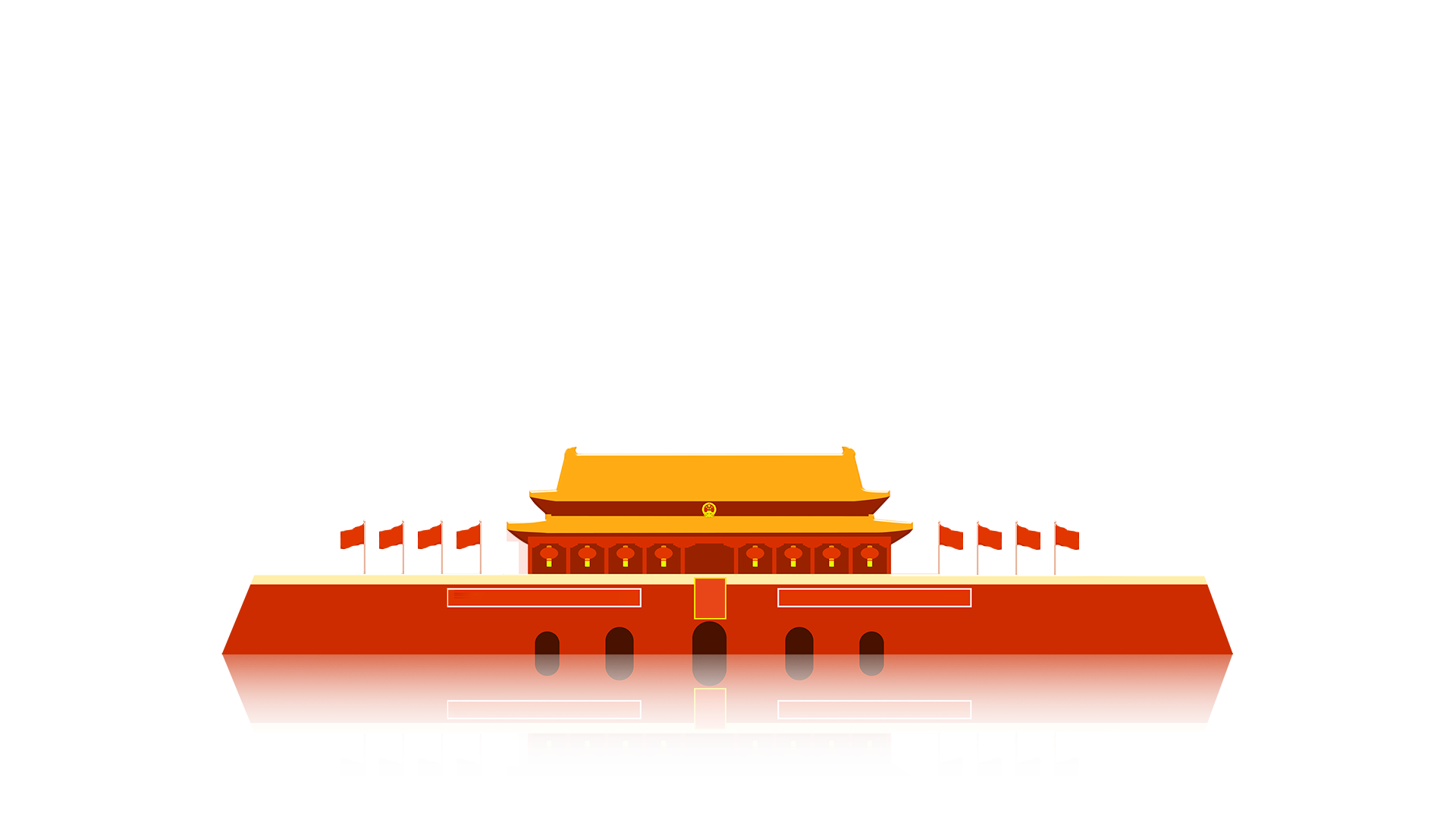 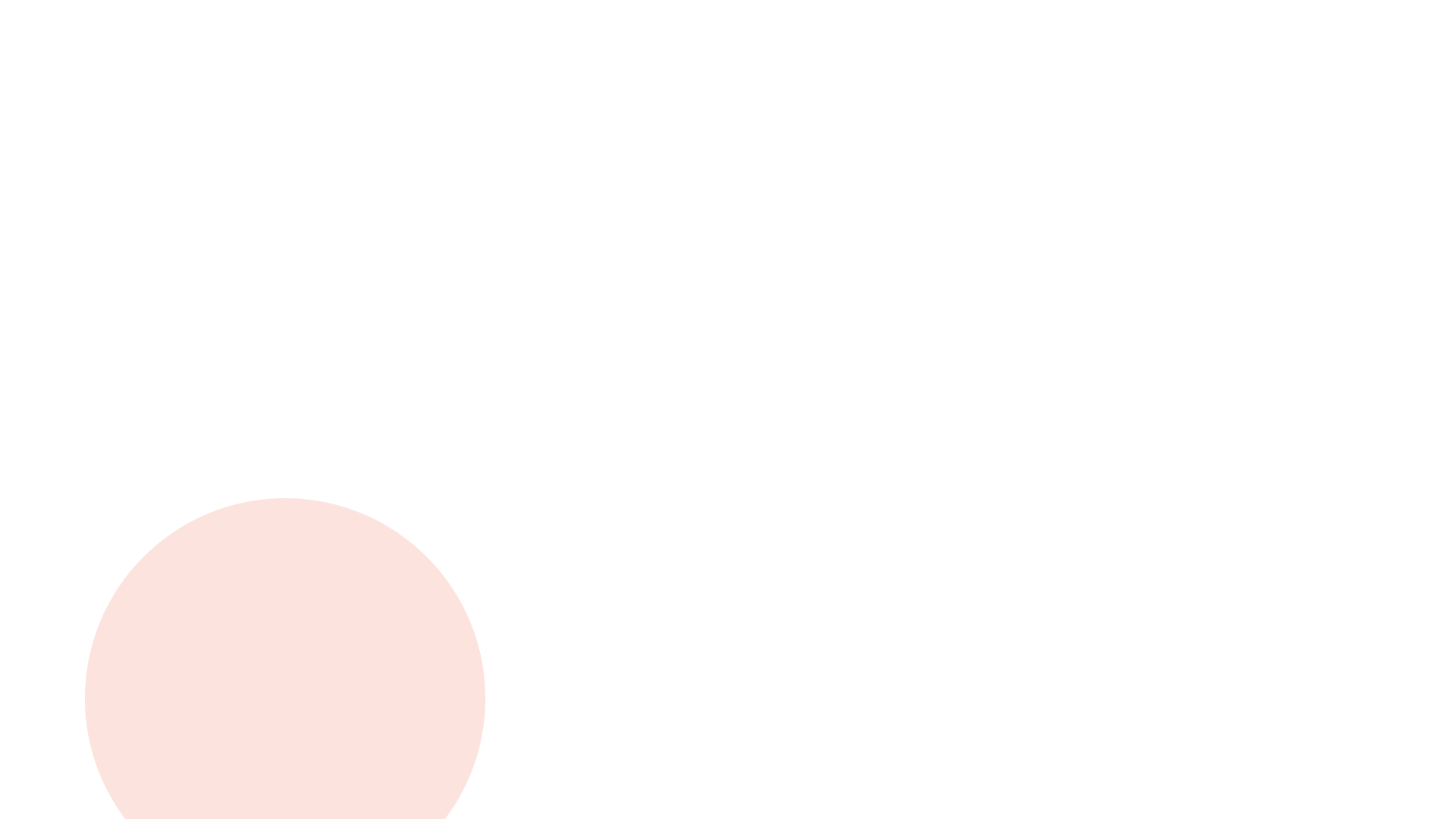